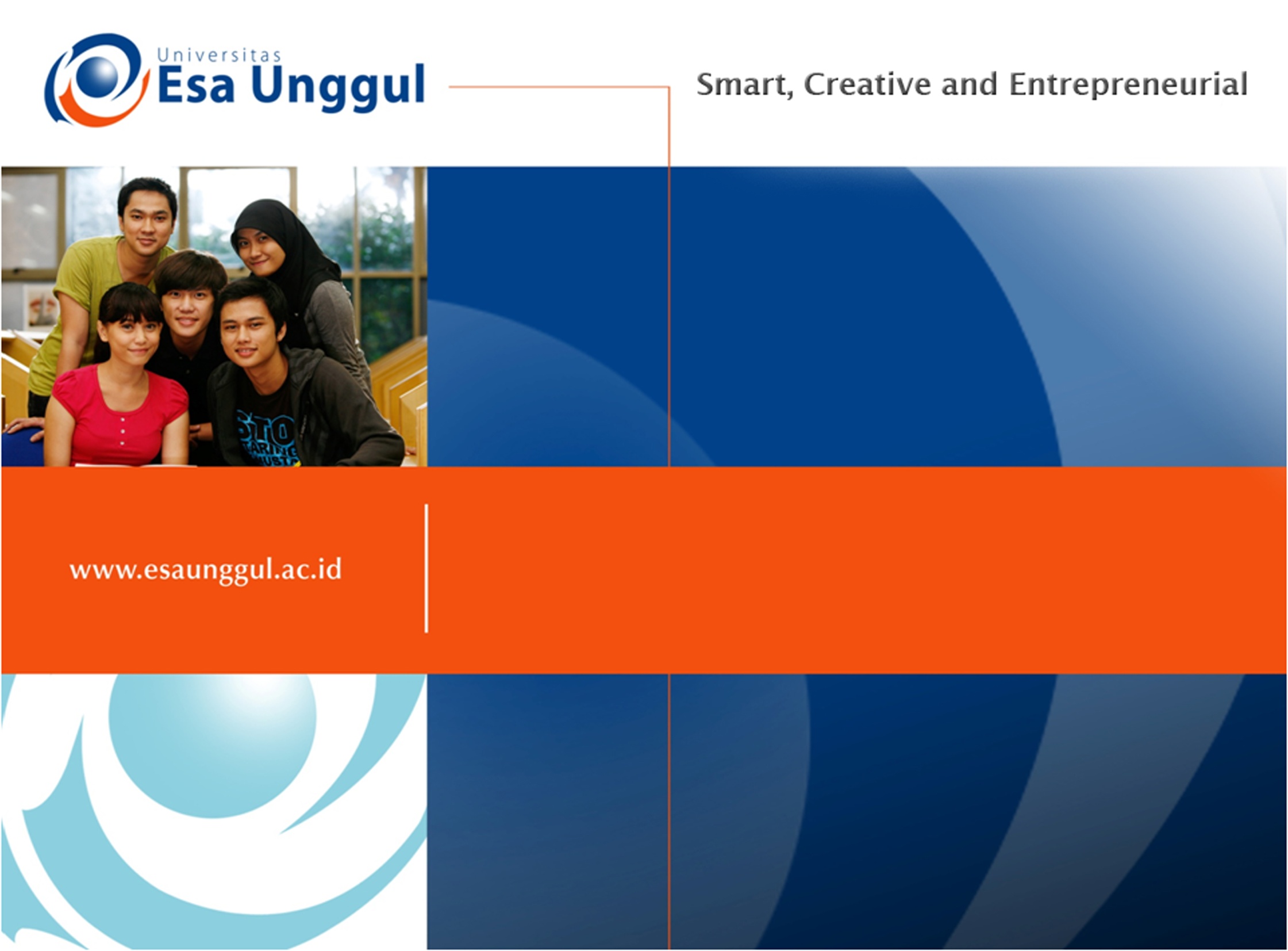 MATERI GENETIK DAN PROSES PEMBELAHAN SEL
Febriana Dwi Wahyuni, M.Si
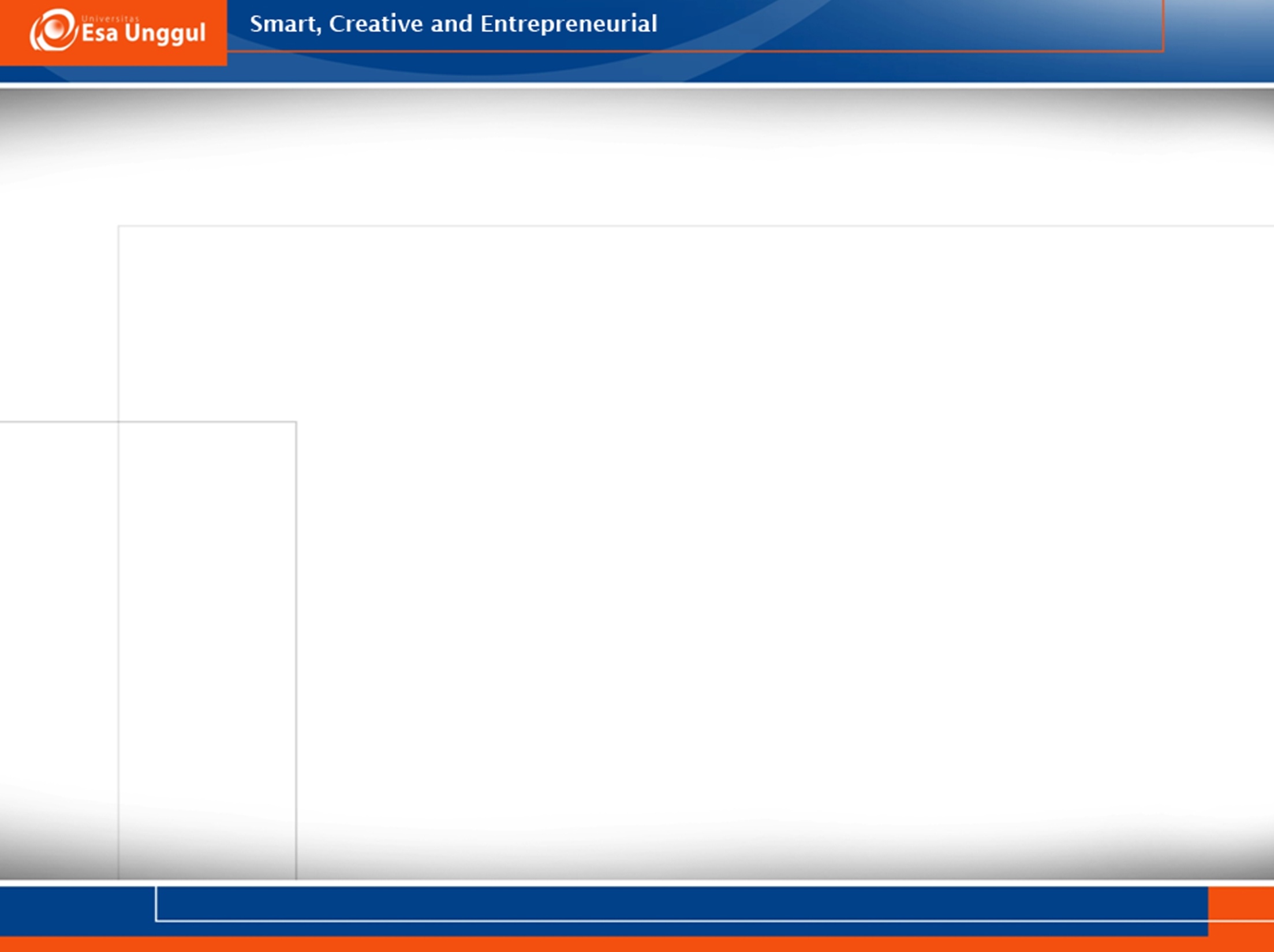 MATERI PEMBELAJARAN
Materi genetik berupa DNA yang berada dalam kromosom
Peranan kromosom dalam proses pembelahan sel
Pembelahan sel dapat terjadi secara mitosis dan meiosis
Tahapan-tahapan proses pembelahan sel:
Meiosis yang terjadi pada sel-sel gamet
Mitosis yang terjadi pada sel-sel tubuh
Perbedaan proses mitosis dan meiosis
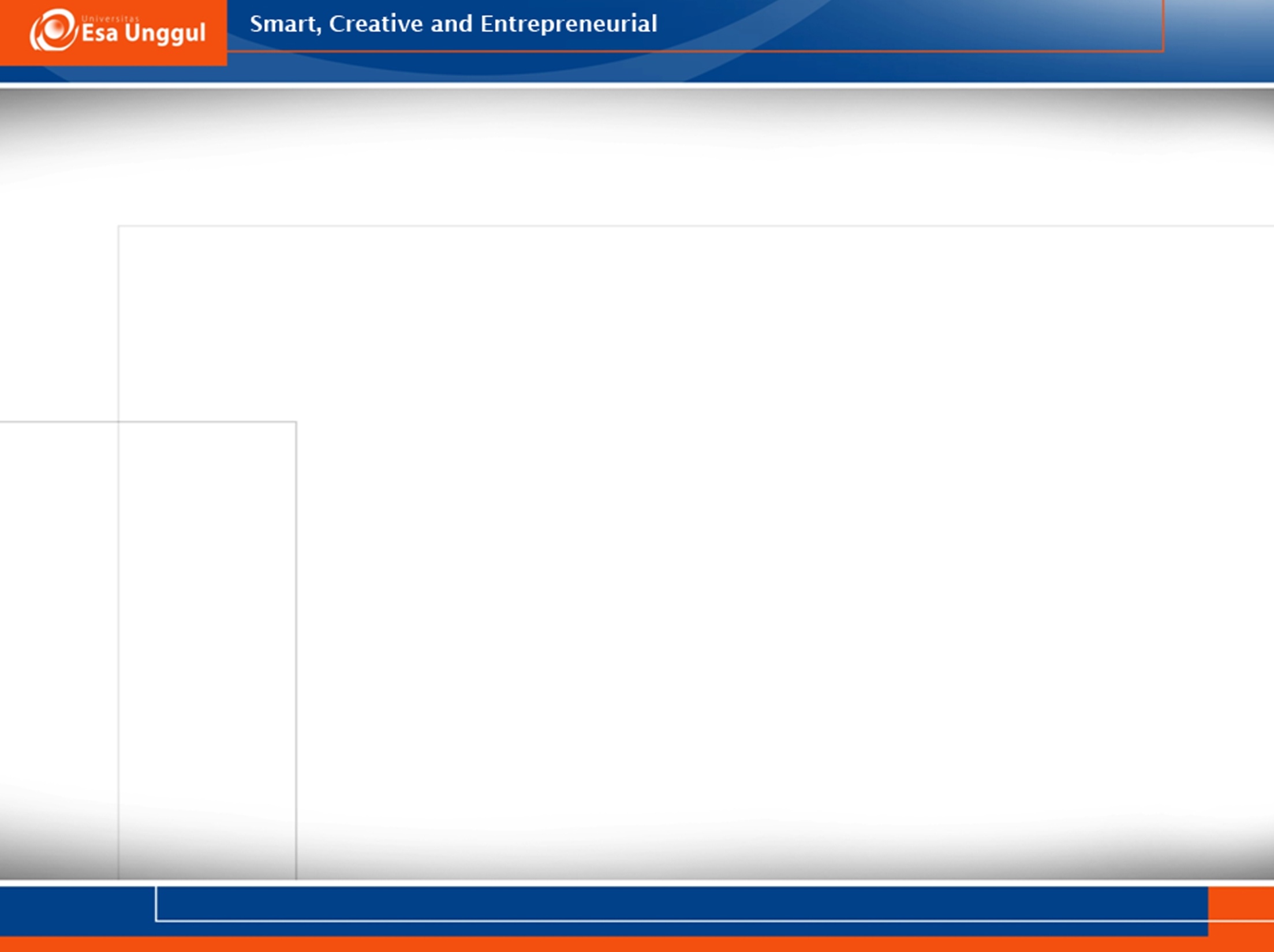 MATERI GENETIK
KROMOSOM
nukleoprotein
Asam nukleat
protein
DNA
RNA
[Speaker Notes: Nukleoprotein adalah kombinasi protein dengan karbohidrat dalam jumlah besar]
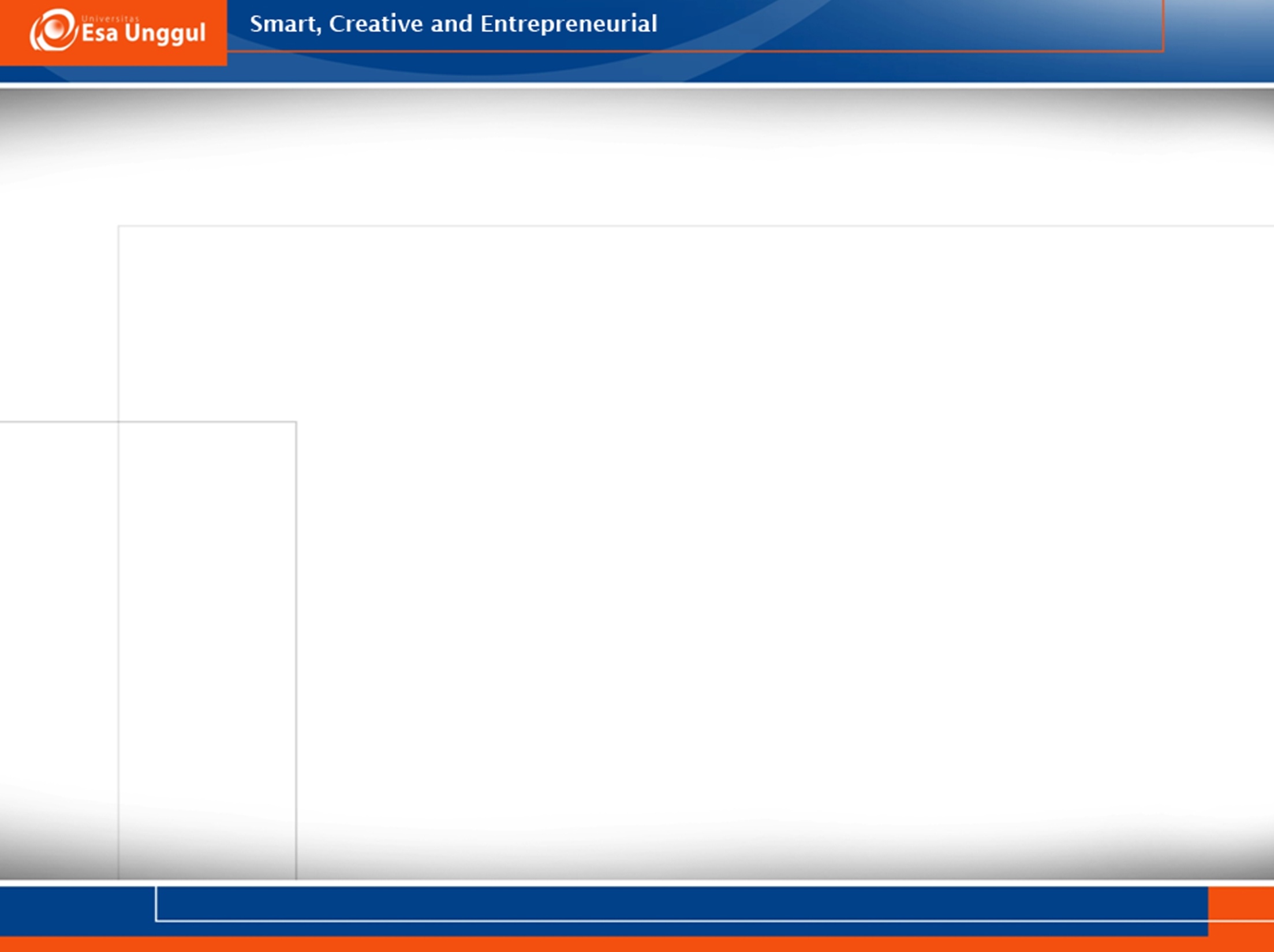 KROMOSOM
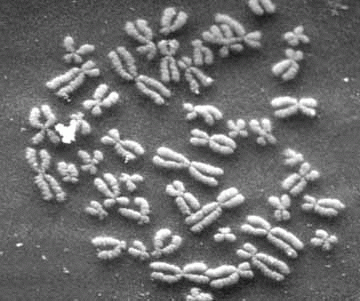 Kromosom adalah struktur benang dalam inti sel yang bertanggung jawab dalam hal sifat keturunan (hereditas).
[Speaker Notes: Kromosom berasal dari kata kroma yg artinya benang dan soma yang berarti badan.
Kromosom terdapat di dalam setiap inti sel makhluk hidup
Di dalam kromosom, gen tersimpan di sebuah area yang disebut lokus
Fungsi kromosom:
Sebagai tempat penyimpanan informasi genetik
Berperan penting dalam proses pembelahan sel
Menentukan jenis kelamin
Gen yang berpasangan di dalam lokus disebut alel.]
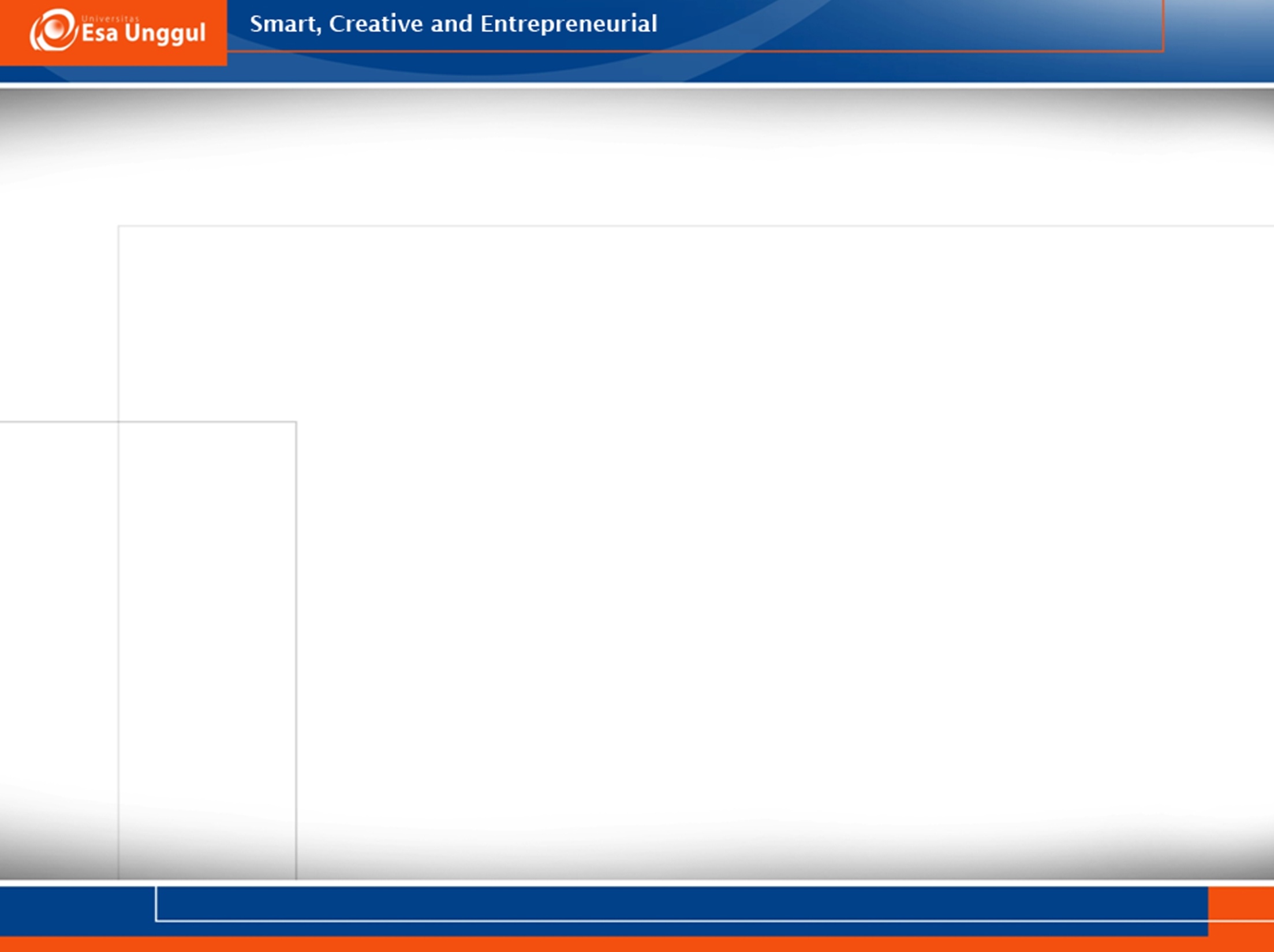 STRUKTUR KROMOSOM
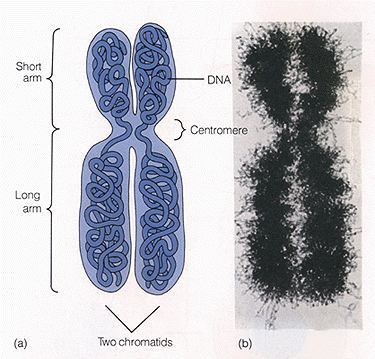 Sentromer (kinetokor) 
Lengan Kromosom
[Speaker Notes: Sentromer mempunyai dua fungsi, yaitu sebagai tempat melekatnya kromatid saudara dan sebagai tempat pelekatan benang spindel pada saat pembelahan sel]
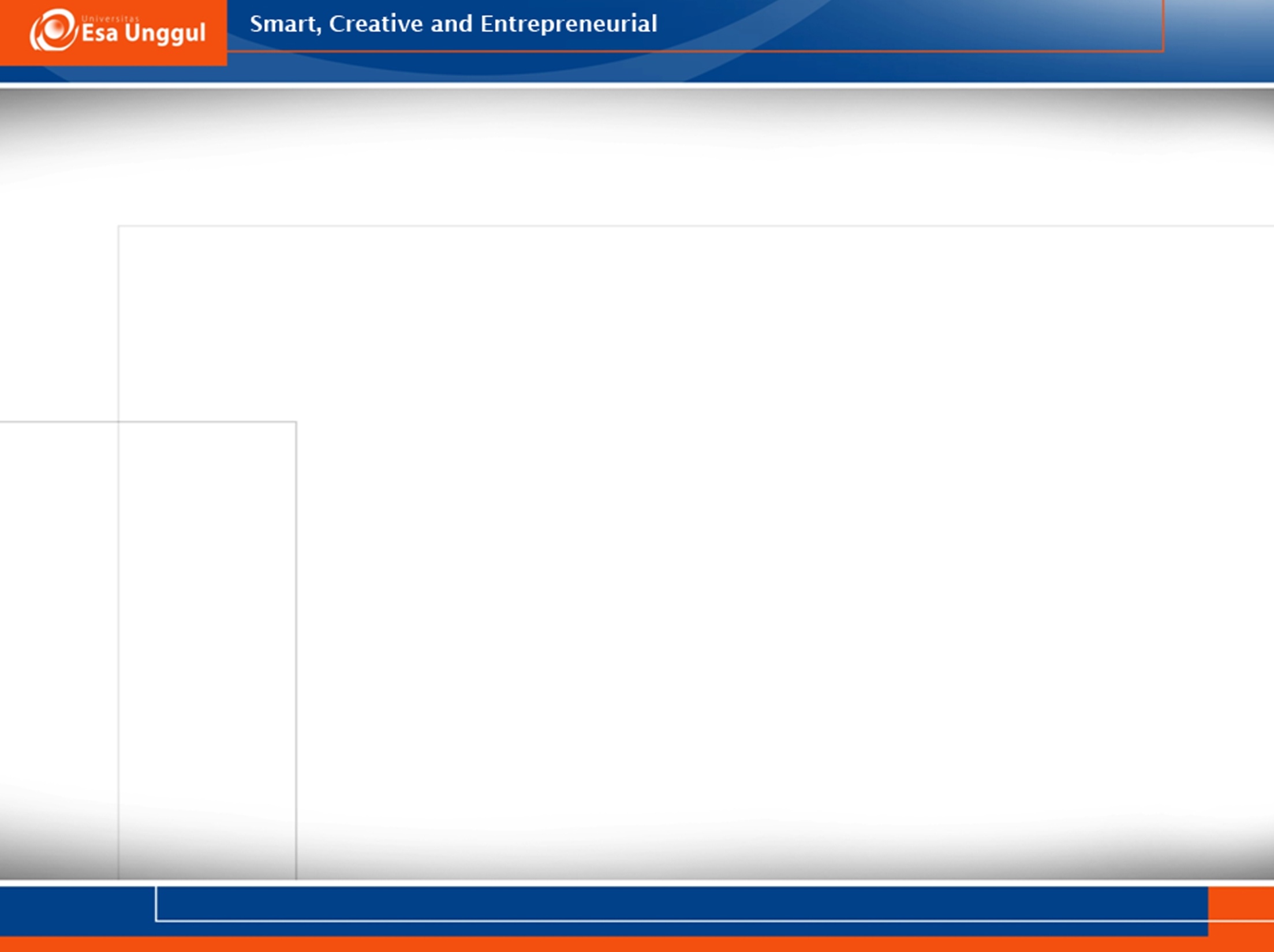 Kromatid
Kromatid 
identik
Satu set kromosom
Replikasi
Anafase
Kromosom, Kromatid dan Sentromer
Lengan kromosom
Dua kromosom identik
Sentromer
Lengan kromosom
[Speaker Notes: Kromatid: salah satu dari kedua lengan hasil replikasi pada kromosom]
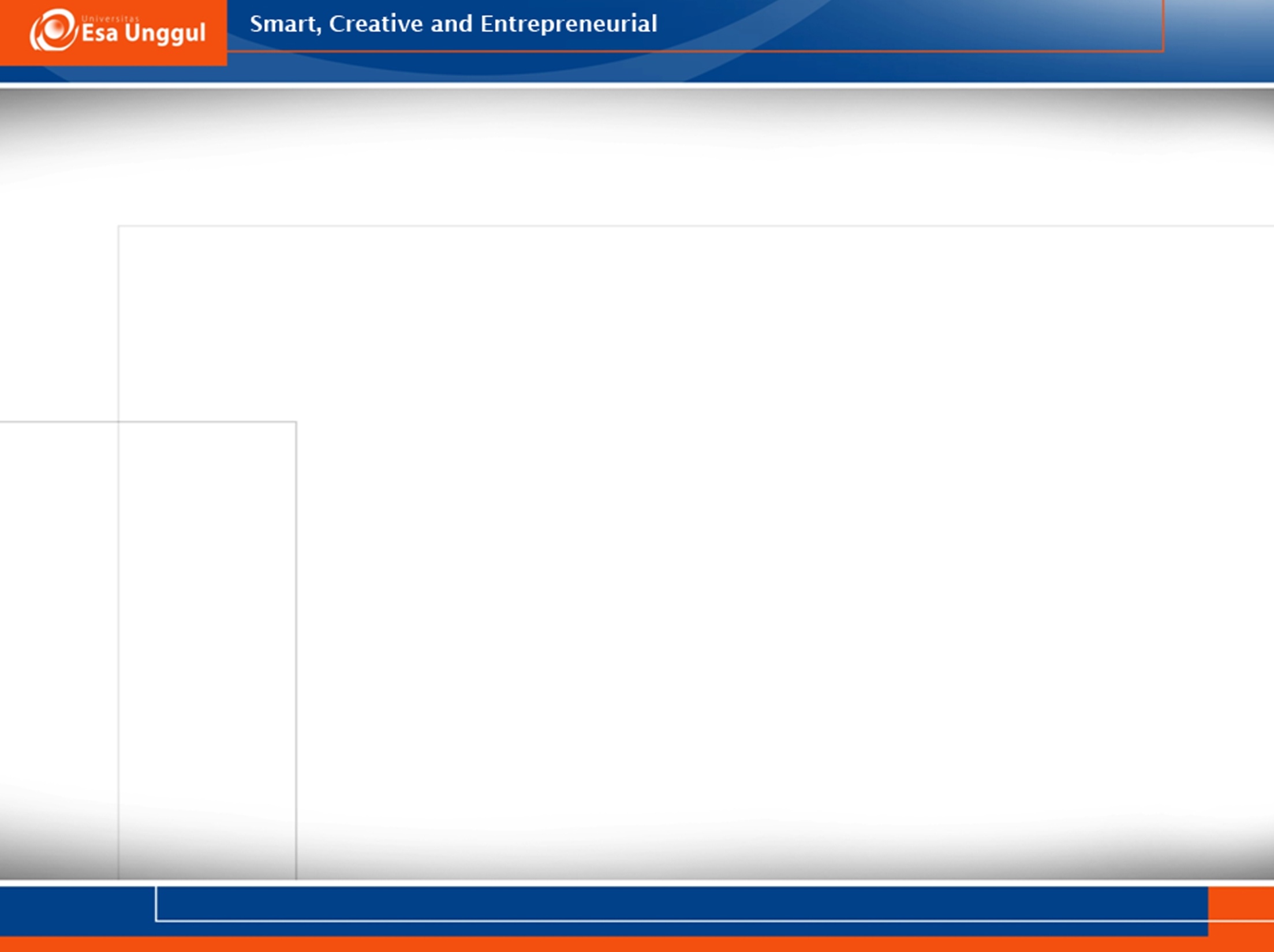 BENTUK KROMOSOM
Berdasarkan jumlah sentromernya , kromosom dibagi menjadi tiga macam, yaitu :
Monosentris → satu sentromer
Disentris → dua sentromer
Polisentris → banyak sentromer
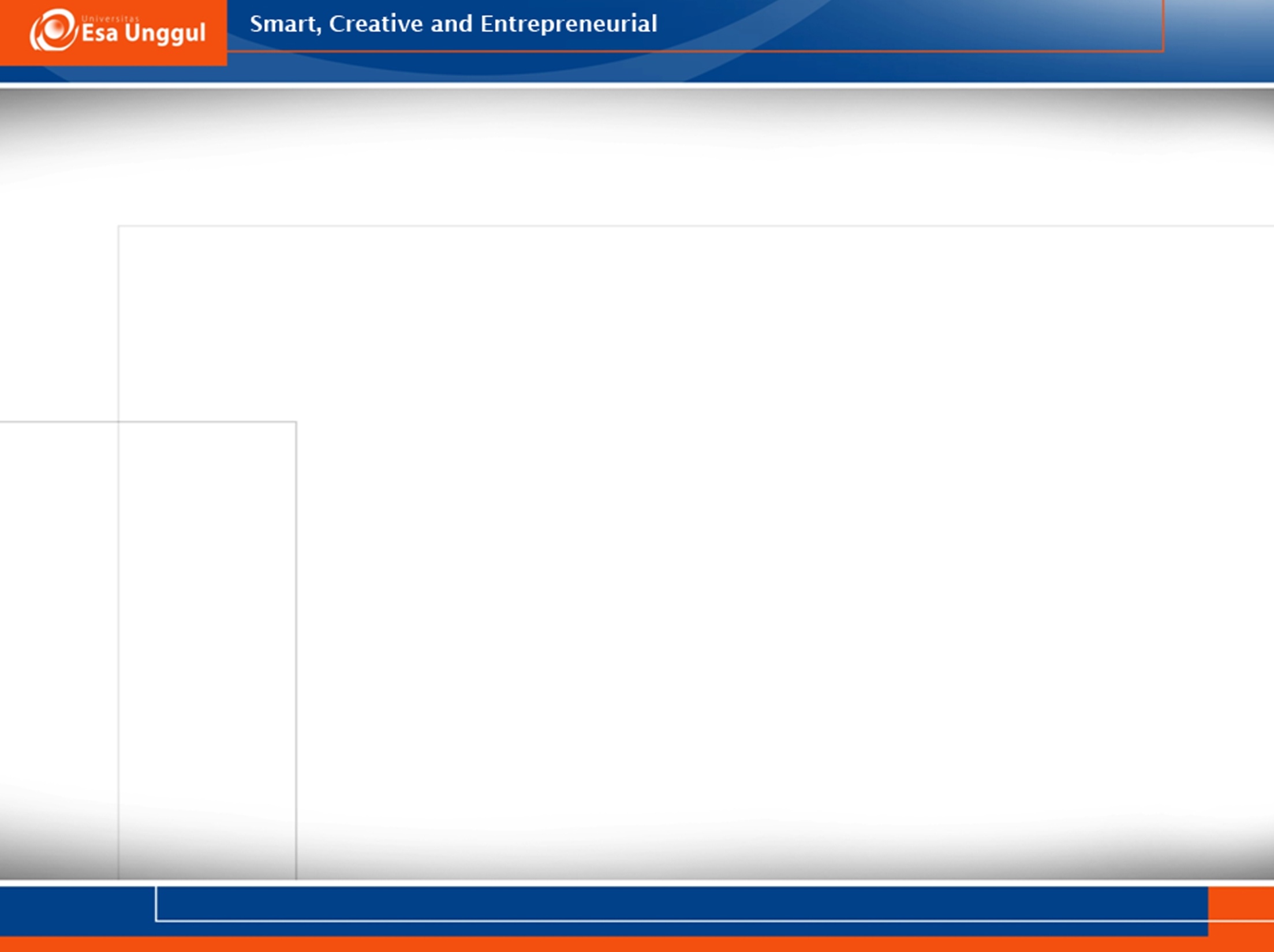 Berdasarkan letak sentromernya, kromosom dibagi menjadi empat macam, yaitu :

Telosentrik 
Akrosentrik
Submetasentrik 
Metasentrik
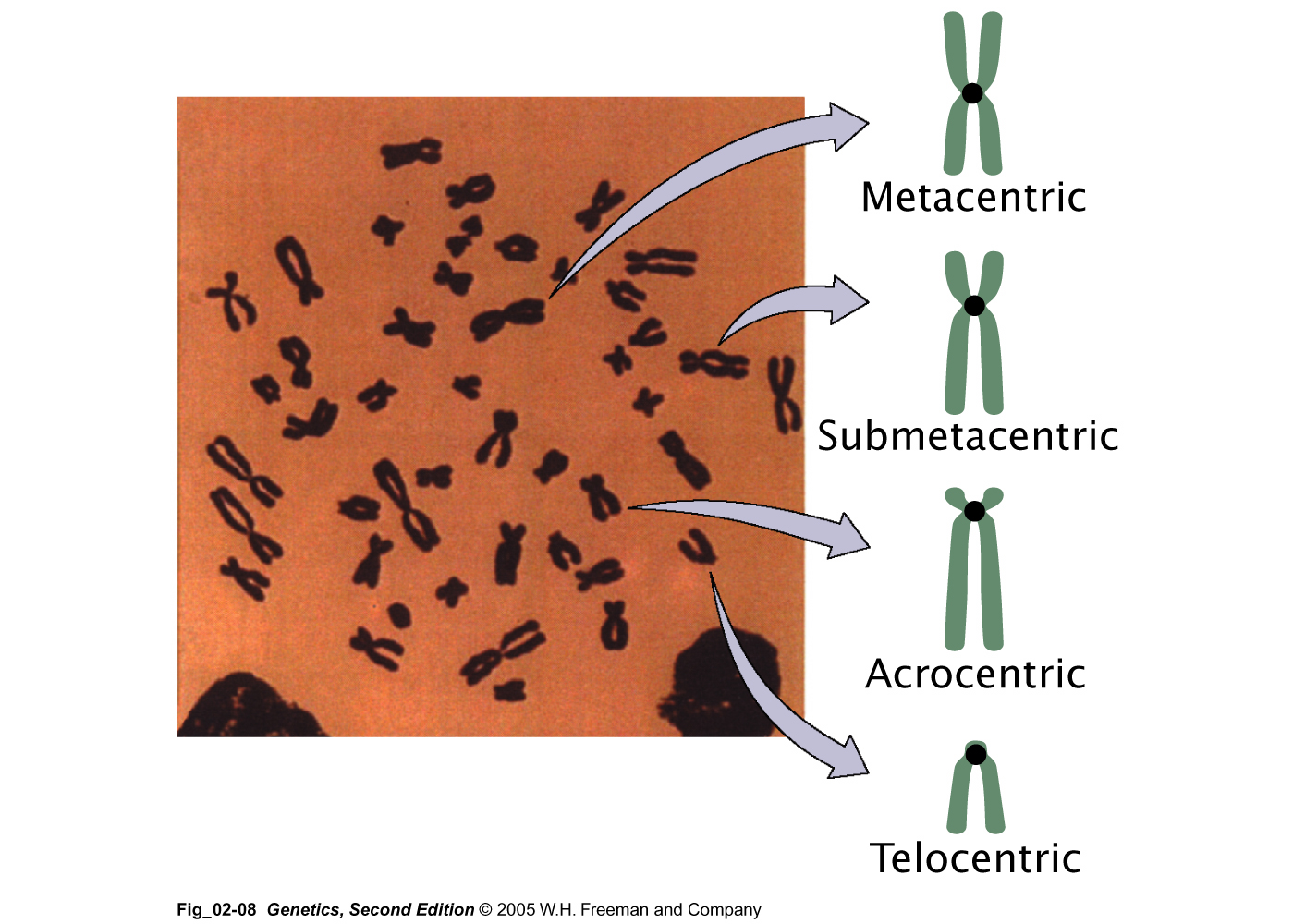 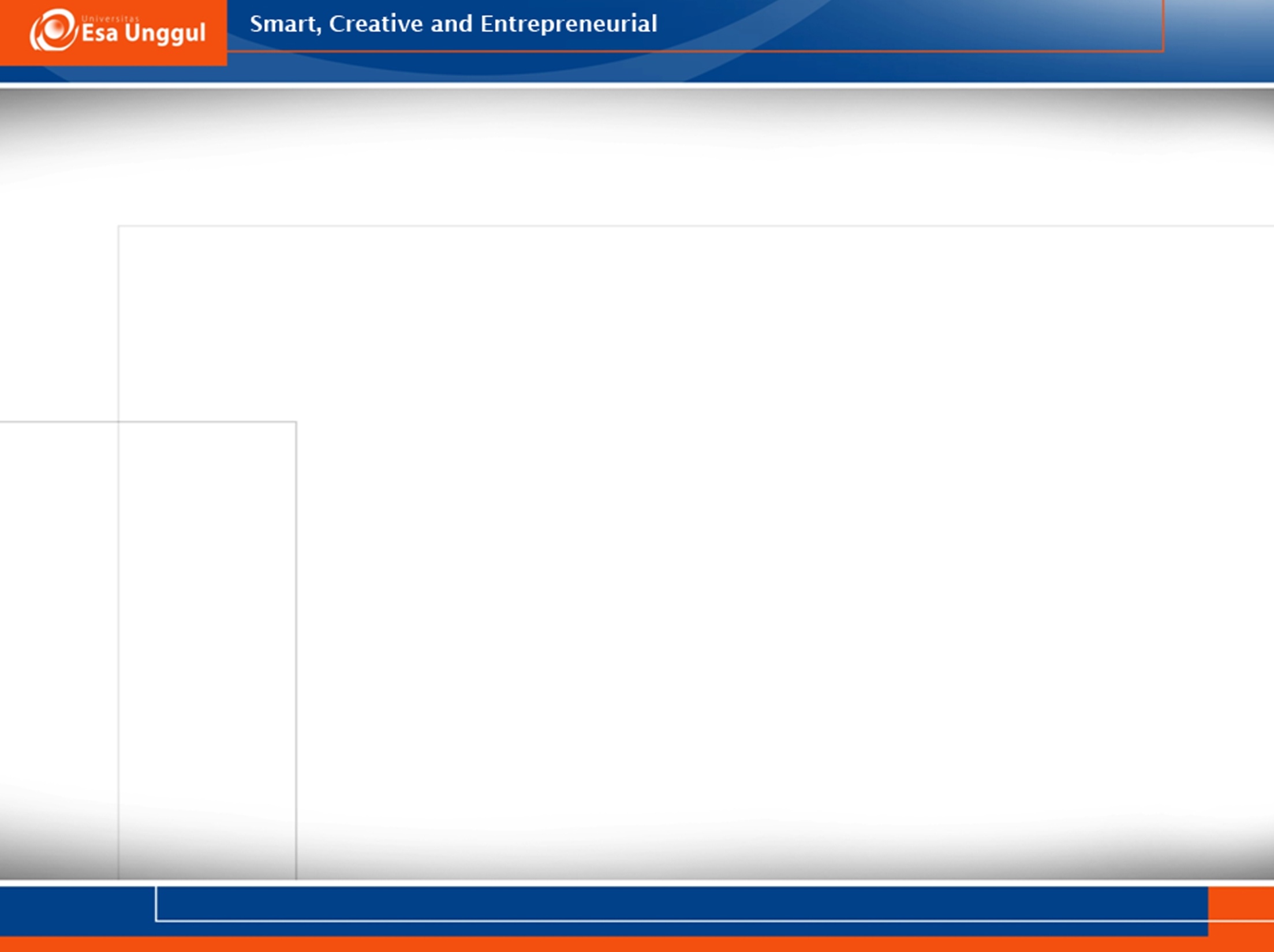 TIPE KROMOSOM
Autosom → tidak mempunyai hubungan dengan penentuan jenis kelamin
Genosom (kromosom seks) → menentukan jenis kelamin
	Ada dua macam komosom seks, yaitu kromosom X dan kromosom Y

Pada setiap sel tubuh manusia terdapat 46 buah kromosom, berarti terdapat 23 pasang kromosom homolog.

Contoh penulisan kromosom pada manusia :
Sel tubuh pria : 44A + XY atau 22AA + XY
Sel tubuh wanita : 44A + XY atau 22AA + XX
Sperma : 22A + X atau 22A + Y
Ovum : 22A + X
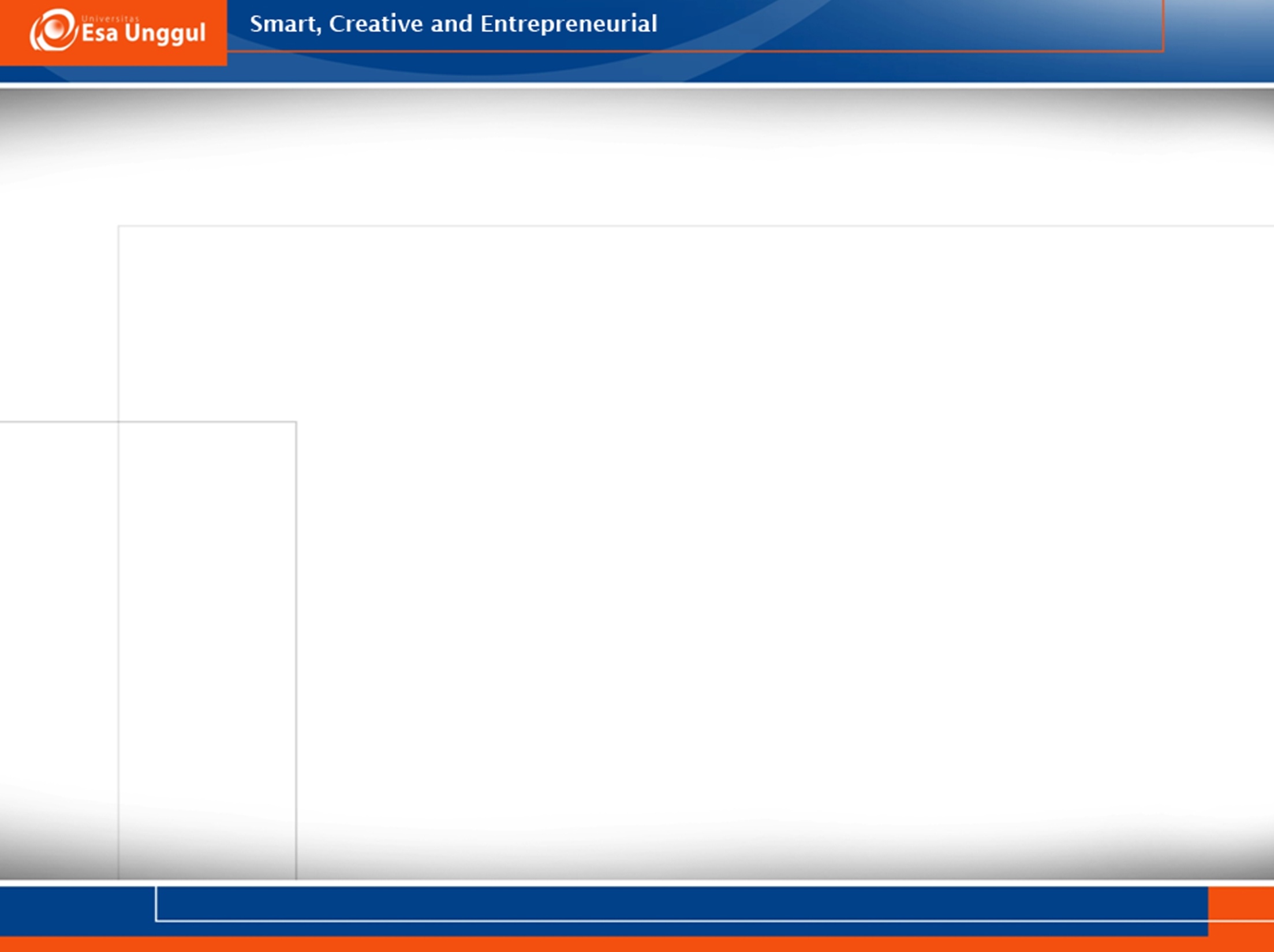 Inti sel tubuh manusia mengandung 46 buah kromosom, 44 (22 pasang) autosom dan 2 (1 pasang) genosom. 
Seorang perempuan memiliki 22 pasang autosom dan 1 pasang kromosom x (22AA + XX atau ditulis 44A + XX)
Seorang laki-laki memiliki 22 pasang autosom + 1 kromosom X + 1 kromosom Y, sehingga formula kromosom untuk orang laki-laki adalah 22AA + XY atau ditulis 44A+XY.
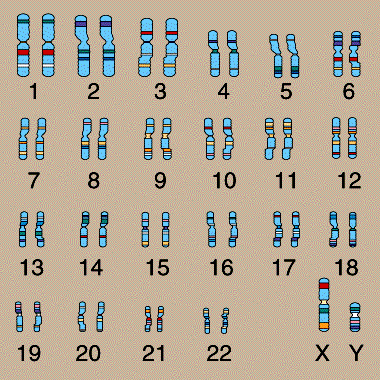 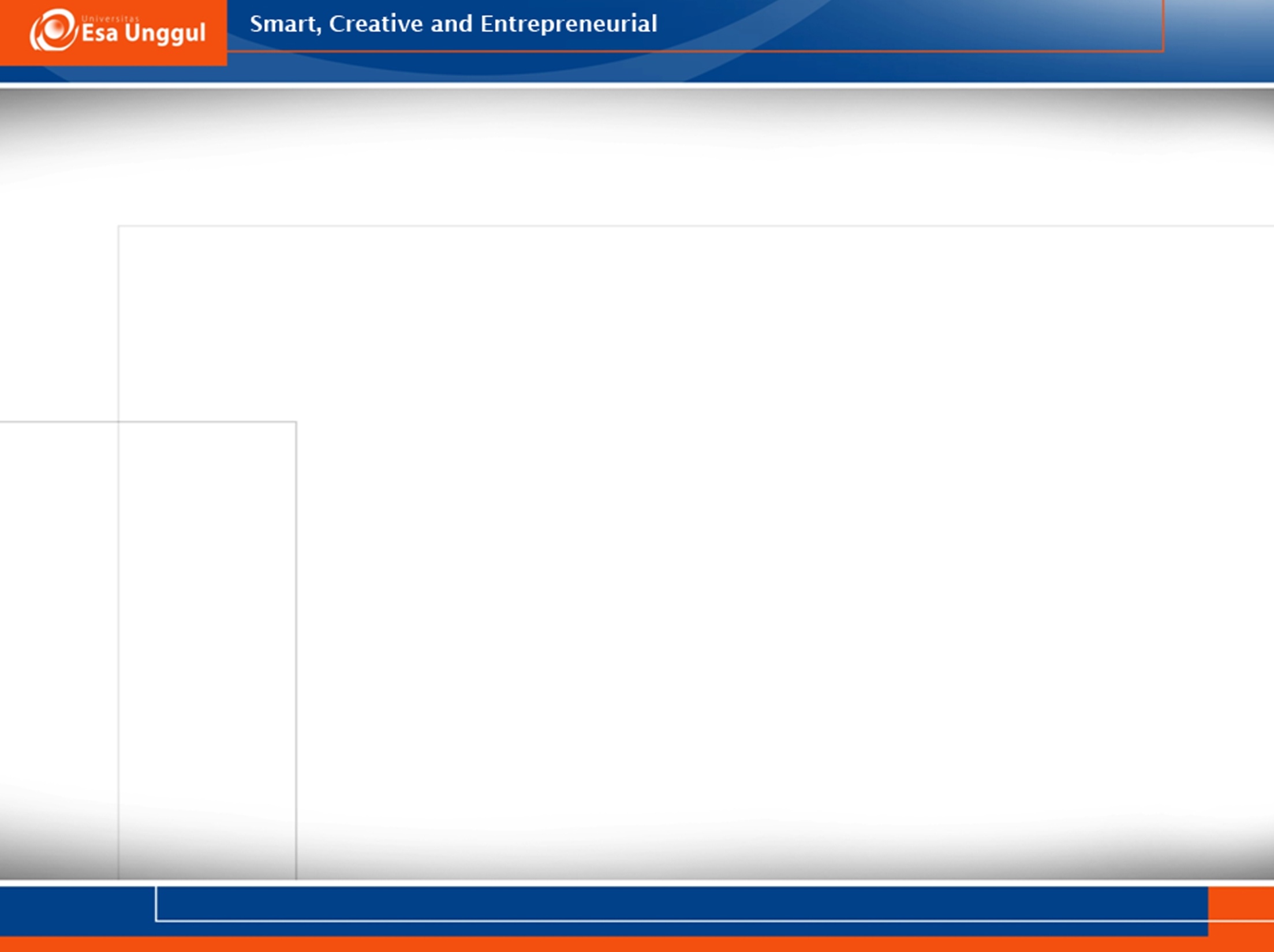 GEN
Gen merupakan unit terkecil yang terletak pada bagian kromosom yang disebut lokus.
Fungsi gen adalah menyampaikan informasi genetik kepada keturunannya dan mengendalikan perkembangan dan metabolisme sel.
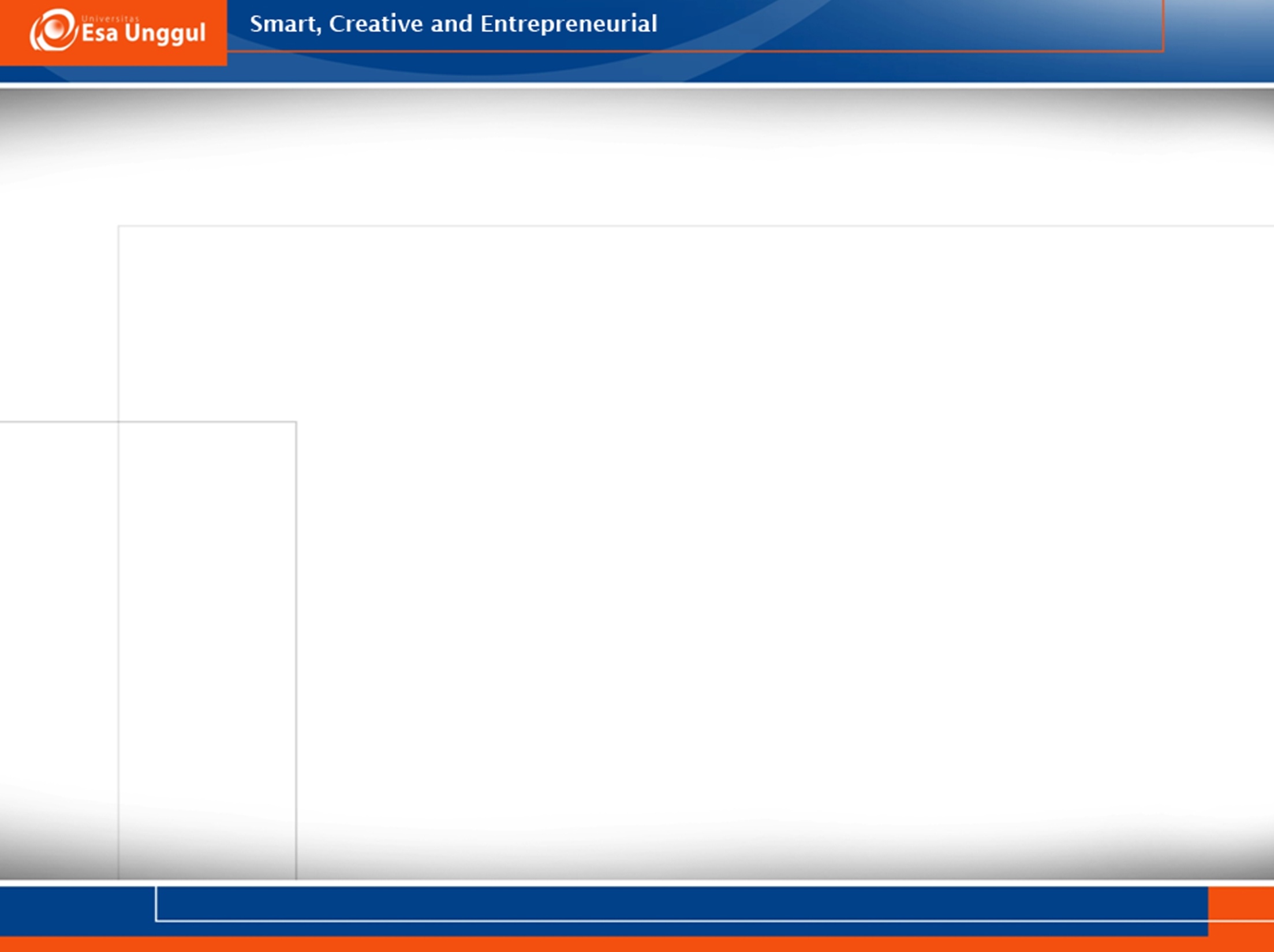 SIFAT-SIFAT GEN
Mengandung satuan informasi genetik.
 Kerjanya ditentukan oleh susunan kombinasi basa nitrogennya
 Dapat menduplikasikan diri.
 Mengatur sifat-sifat yang diturunkan.
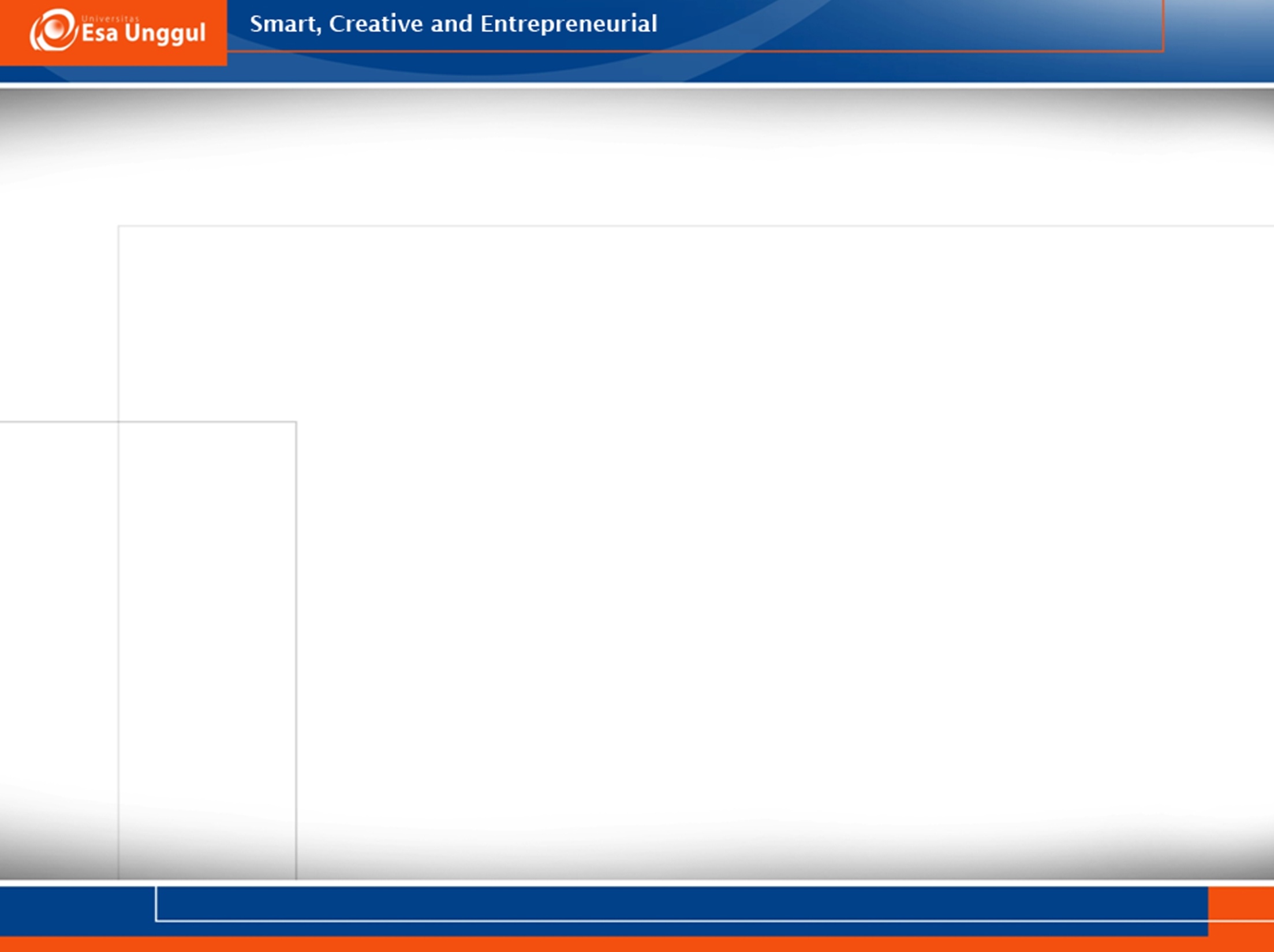 DNA (Deoxyribonucleic acid)
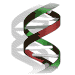 Merupakan pembawa informasi genetik yang terdiri dari pasangan rangkaian nukleotida yang terpilin (double heliks).
Terletak pada gen-gen di dalam kromosom
Banyaknya DNA konstan dari sel ke sel dan dari spesies ke spesies
Molekul DNA di nukleus mempunyai bentuk linier, sedangkan pada mitokondria dan plastida molekul DNA berbentuk sirkuler
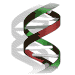 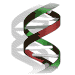 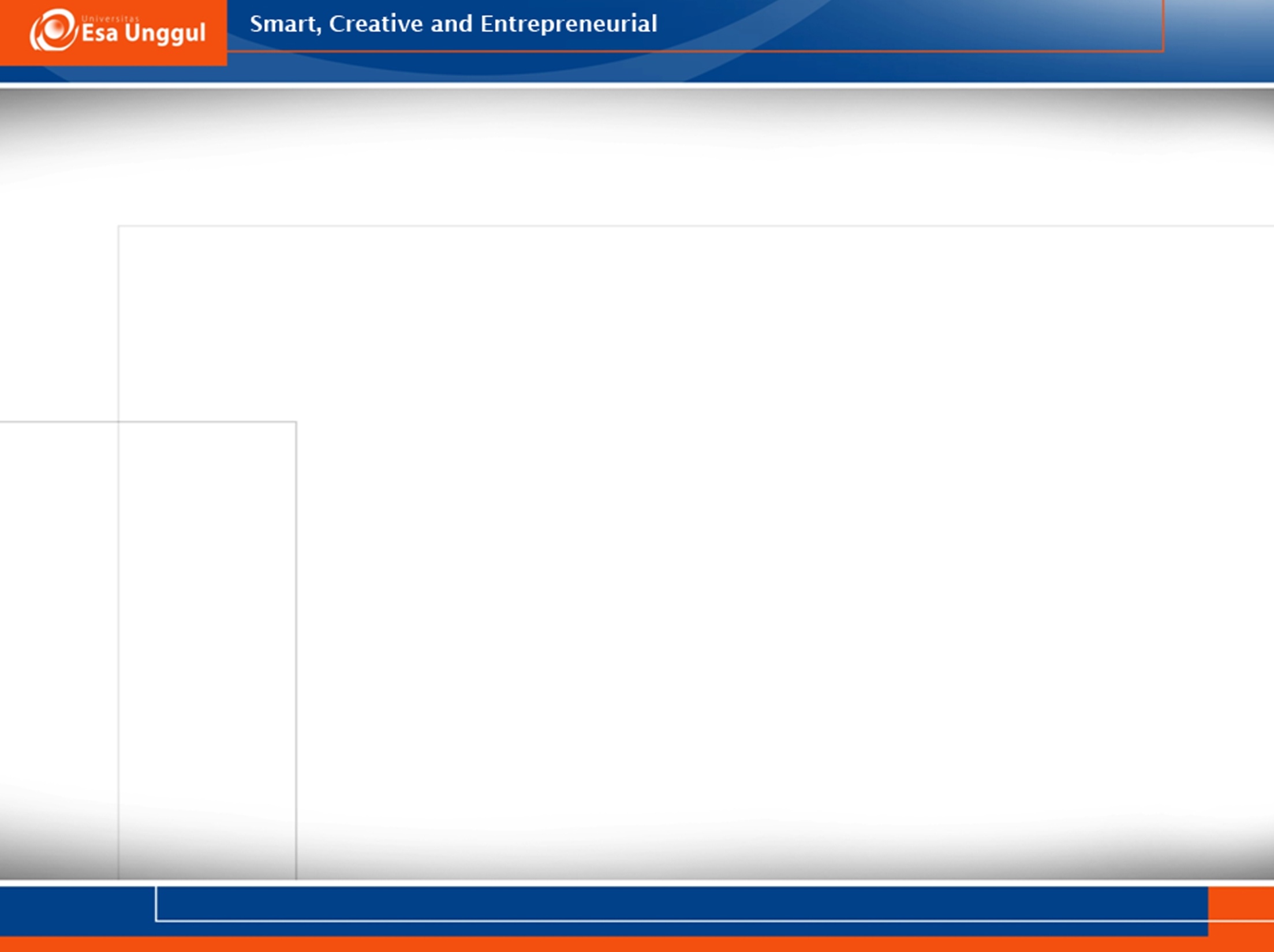 SUSUNAN DNA
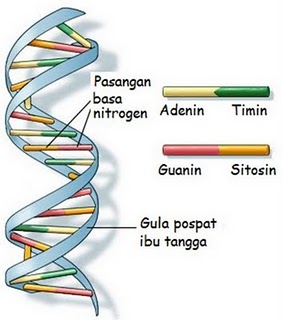 Gugusan gula (deoksiribosa/pentosa).
Gugusan fosfat.
Basa nitrogen terdiri dari purin meliputi adenin (A) dan guanin (G); serta  pirimidin meliputi sitosin (S) dan timin (T).
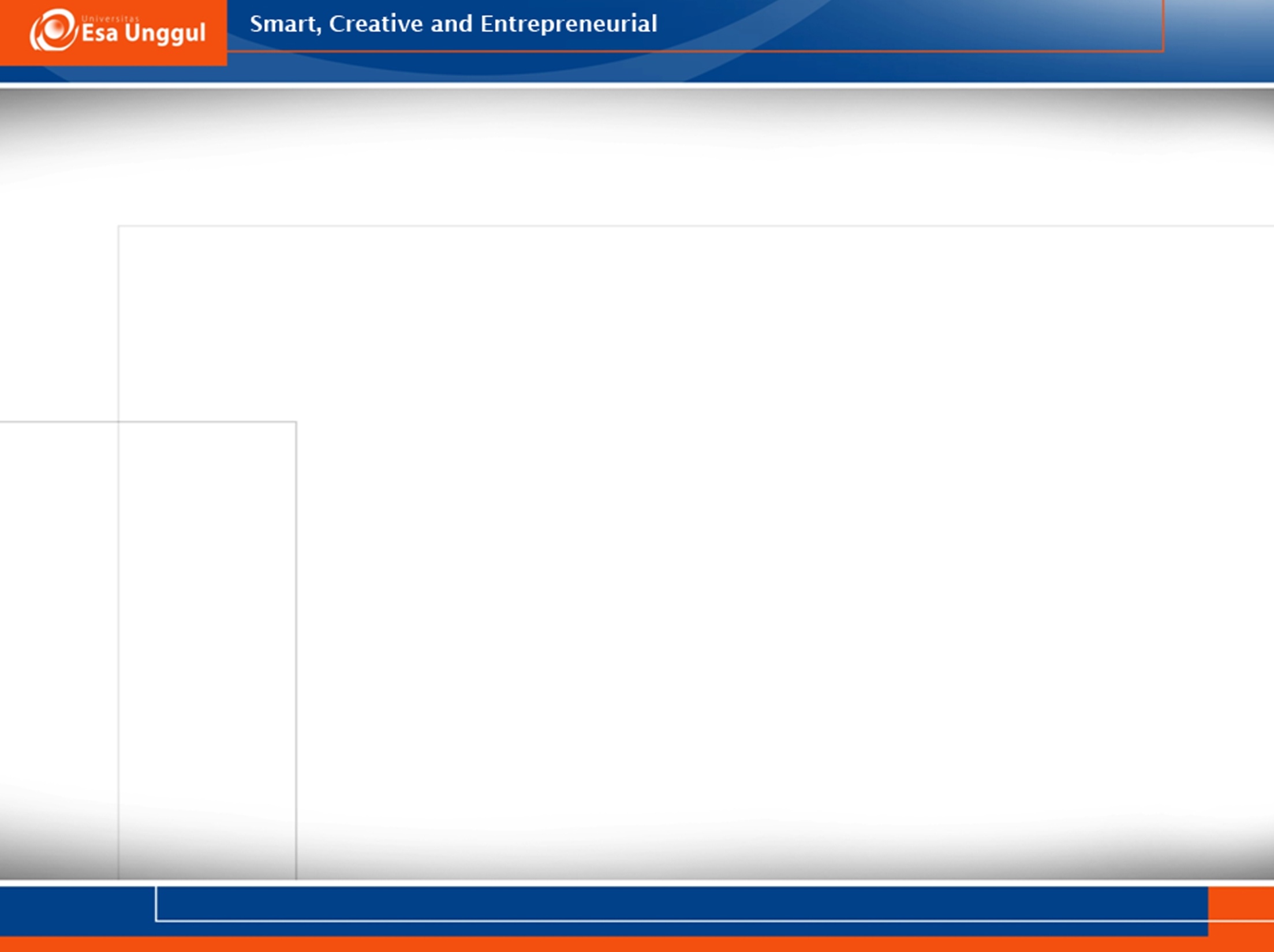 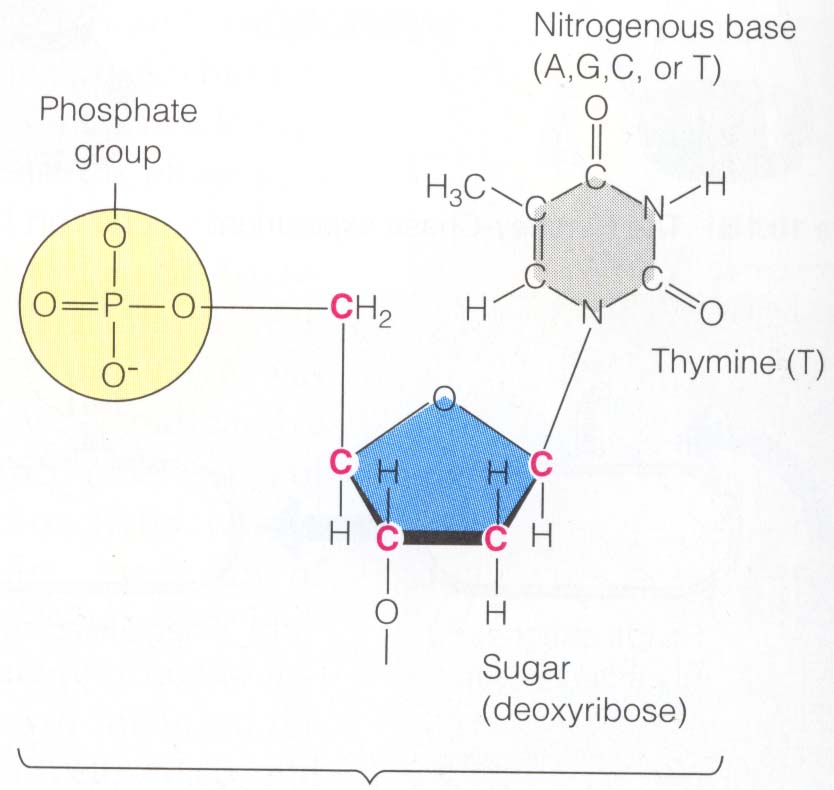 (OH)
(ribose)
POLINUKLEOTIDA
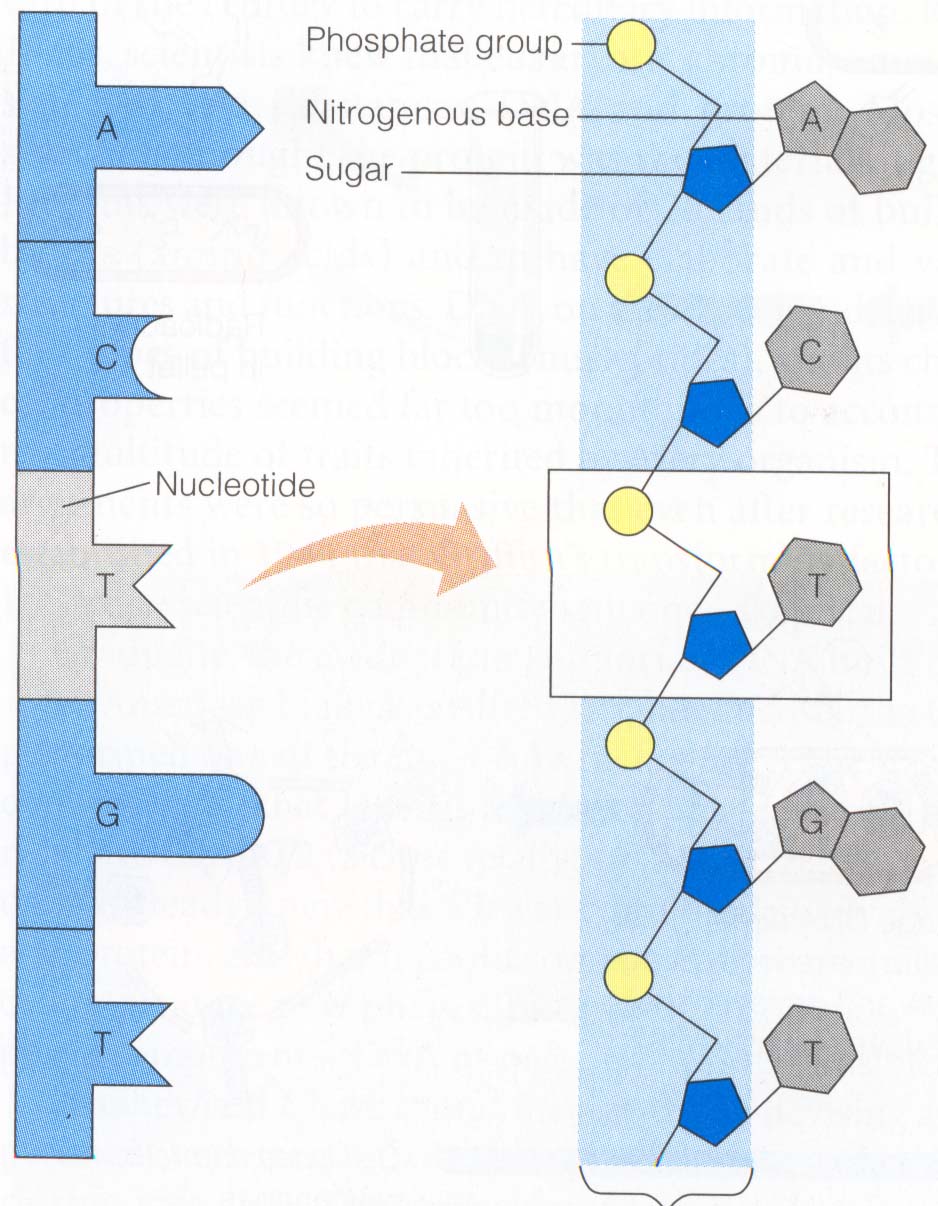 Nukleotida
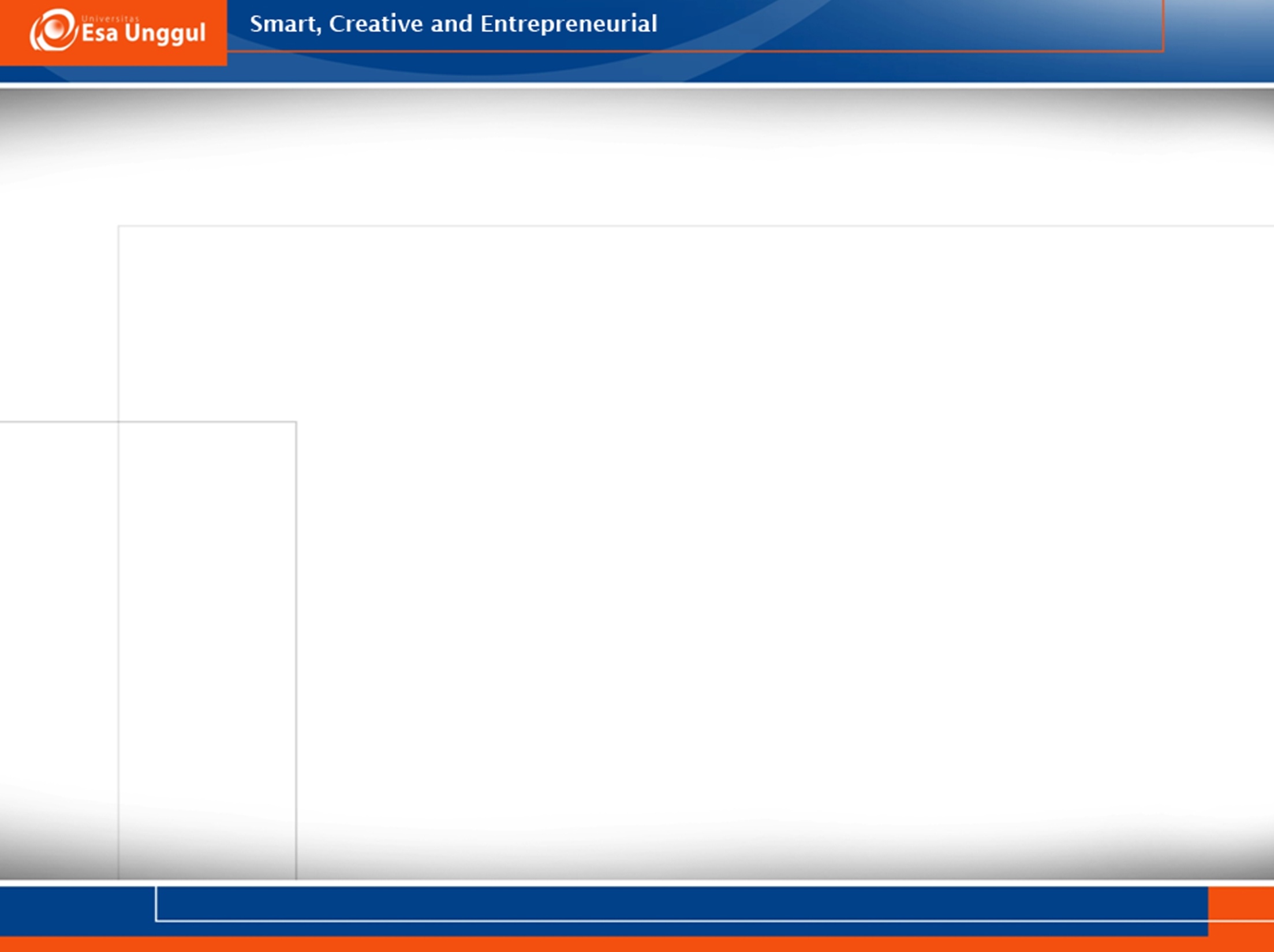 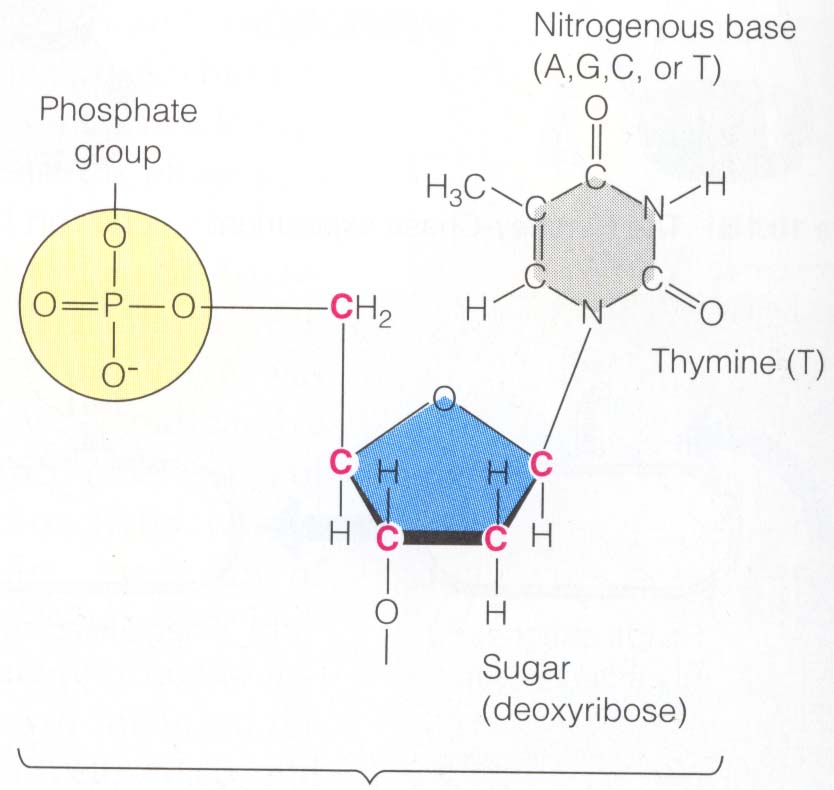 (OH)
(ribose)
NUKLEOTIDA
C1 dari pentosa berikatan dengan Basa Nitrogen
C5 dari pentosa berikatan dengan gugus fosfat
C2 dari pentosa menjadi pembeda antara DNA & RNA
C3 dari pentosa sebagai tempat pengikatan dengan nukleotida lain
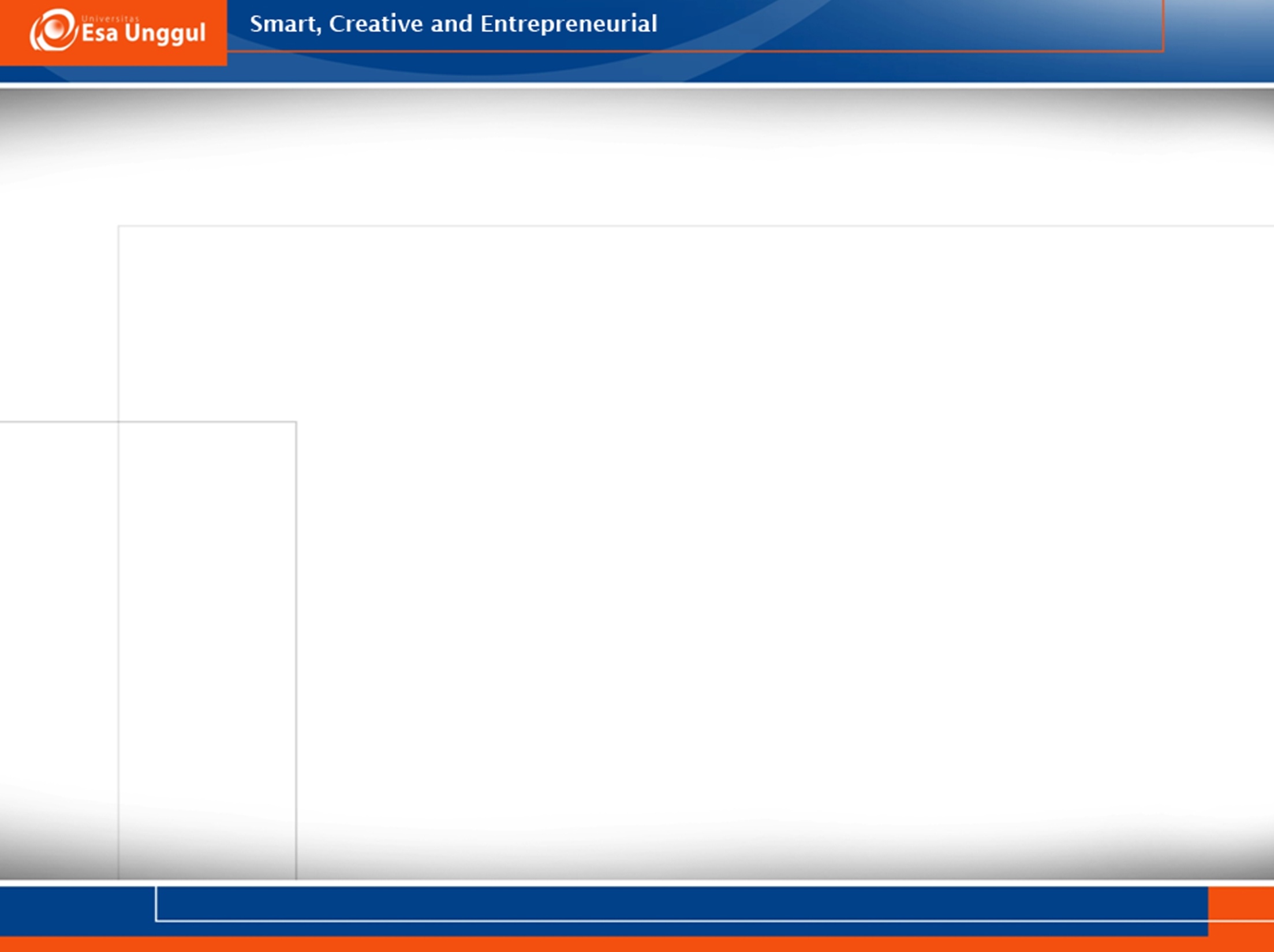 Letak double helix
[Speaker Notes: Histon adalah protein yang ditemukan pada inti sel eukariota yang terbungkus DNA, yang kemudian bersama DNA menyusun struktur nukleosom
Histon terdiri dari 5 subunit dan kaya akan asam amino yang bermuatan positif atau bersifat basa]
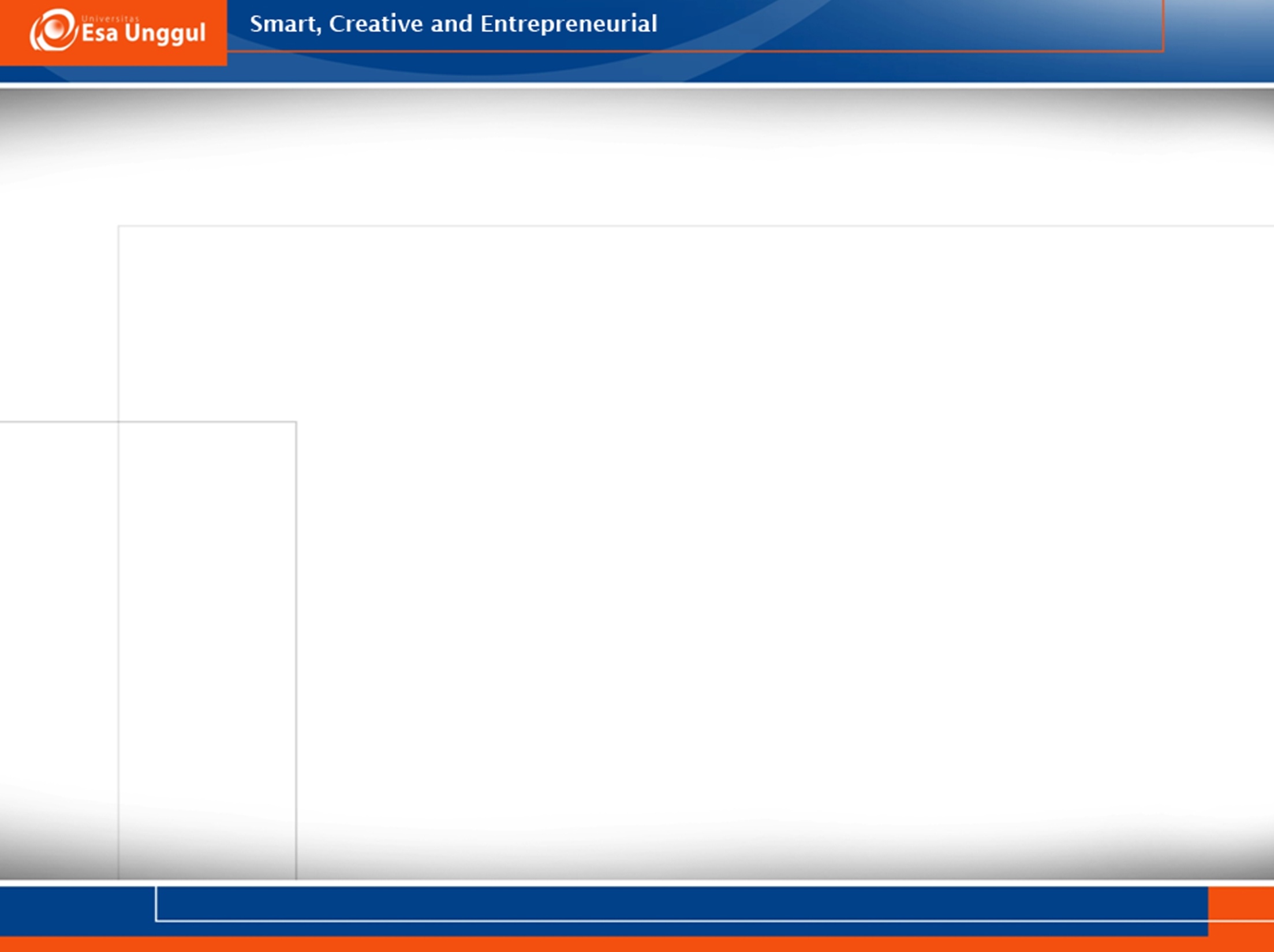 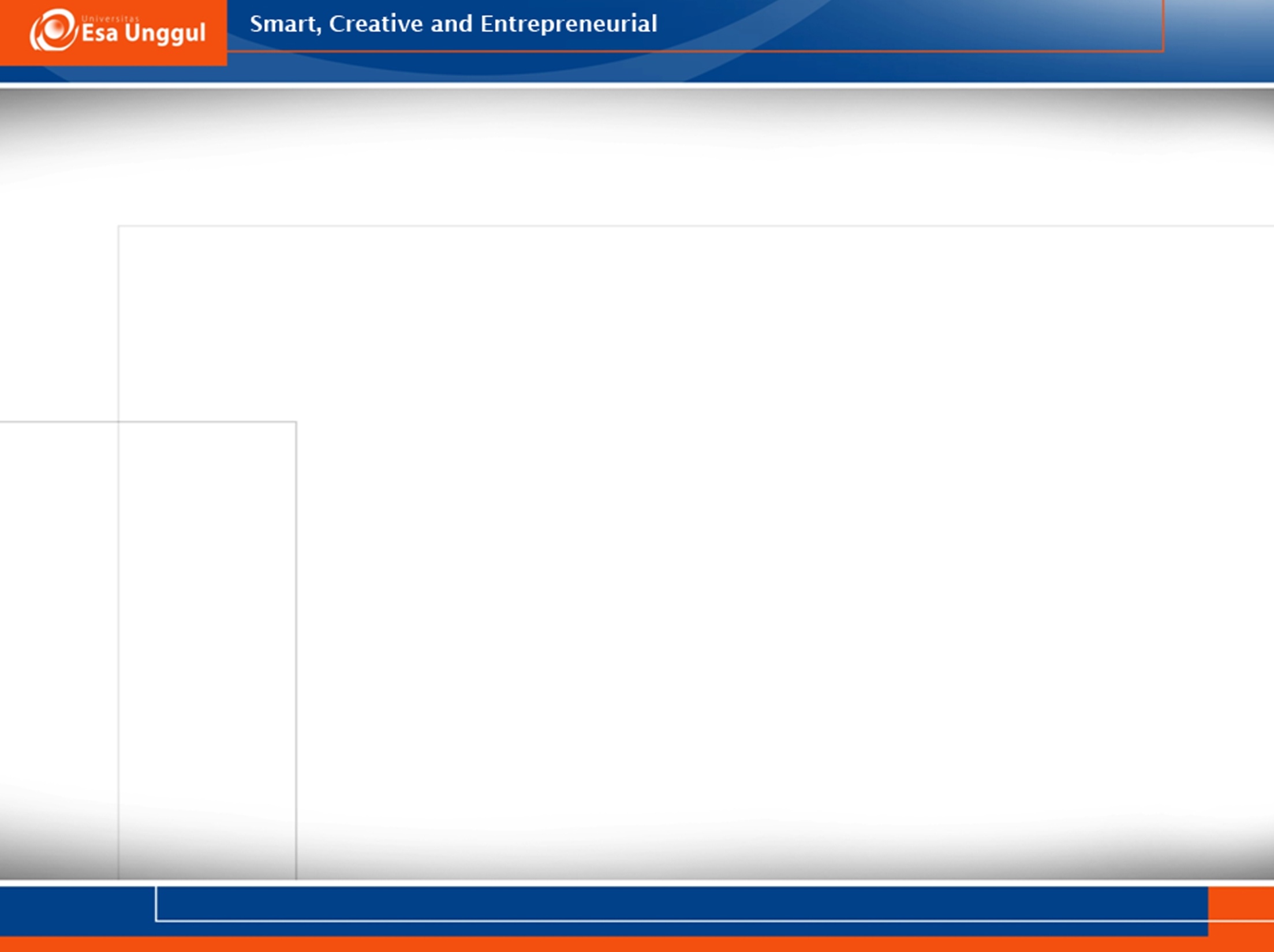 RNA (Ribonuckleic acid)
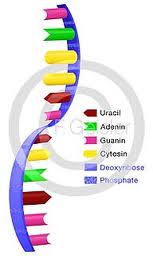 Dibentuk oleh DNA melalui proses transkripsi
Benang RNA merupakan benang tunggal dan tersusun dari gula ribosa, fosfat, dan basa. 
Basa purin RNA terdiri atas adenine (A) dan guanine (G), sedangkan basa pirimidin terdiri atas sitosin (C) dan urasil (U).
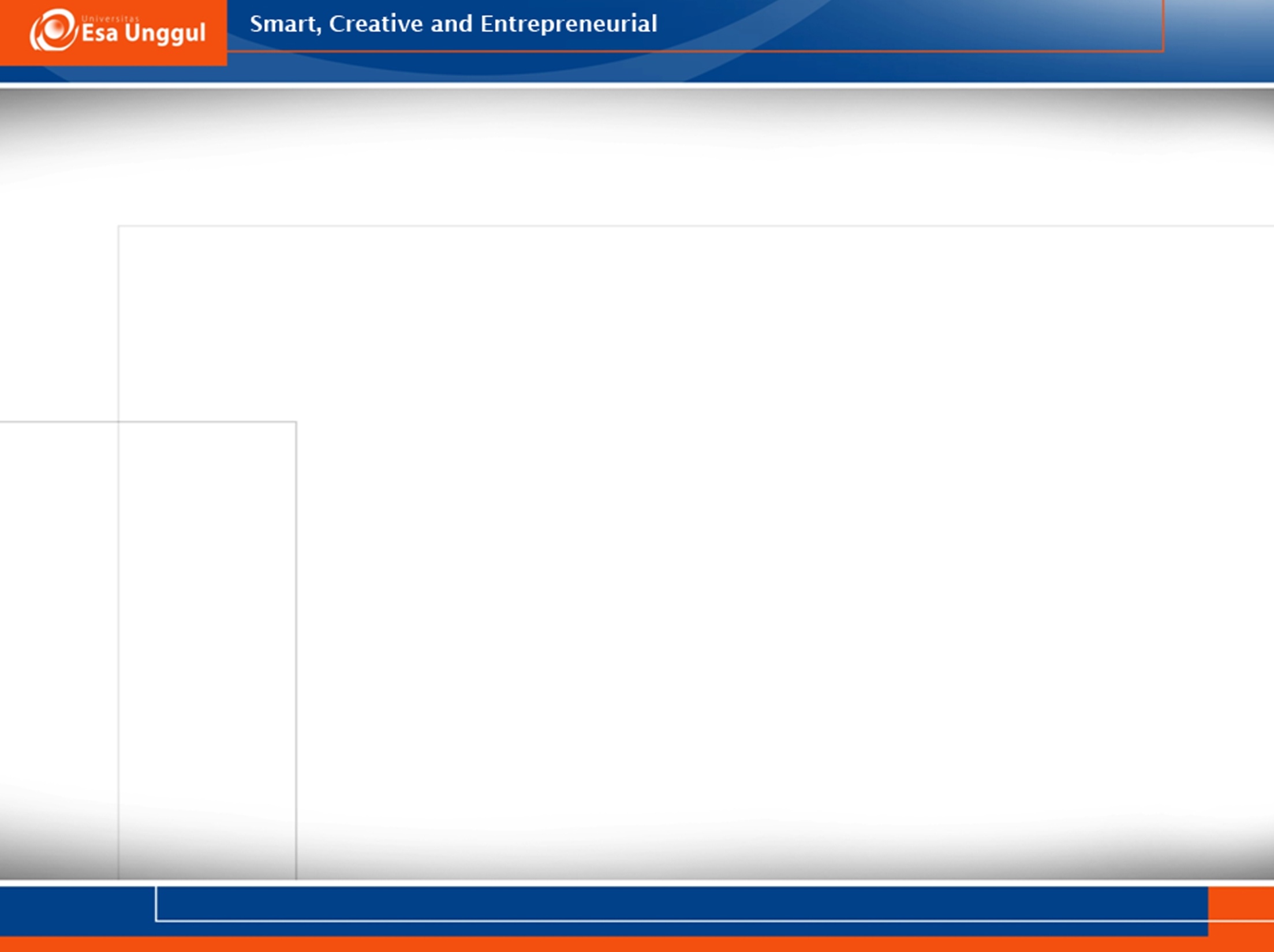 Berdasarkan tempat & fungsinya RNA di bagi menjadi :
mRNA (messenger RNA) atau RNAd (RNA duta)
tRNA (transfer RNA)
rRNA (ribosomal RNA)
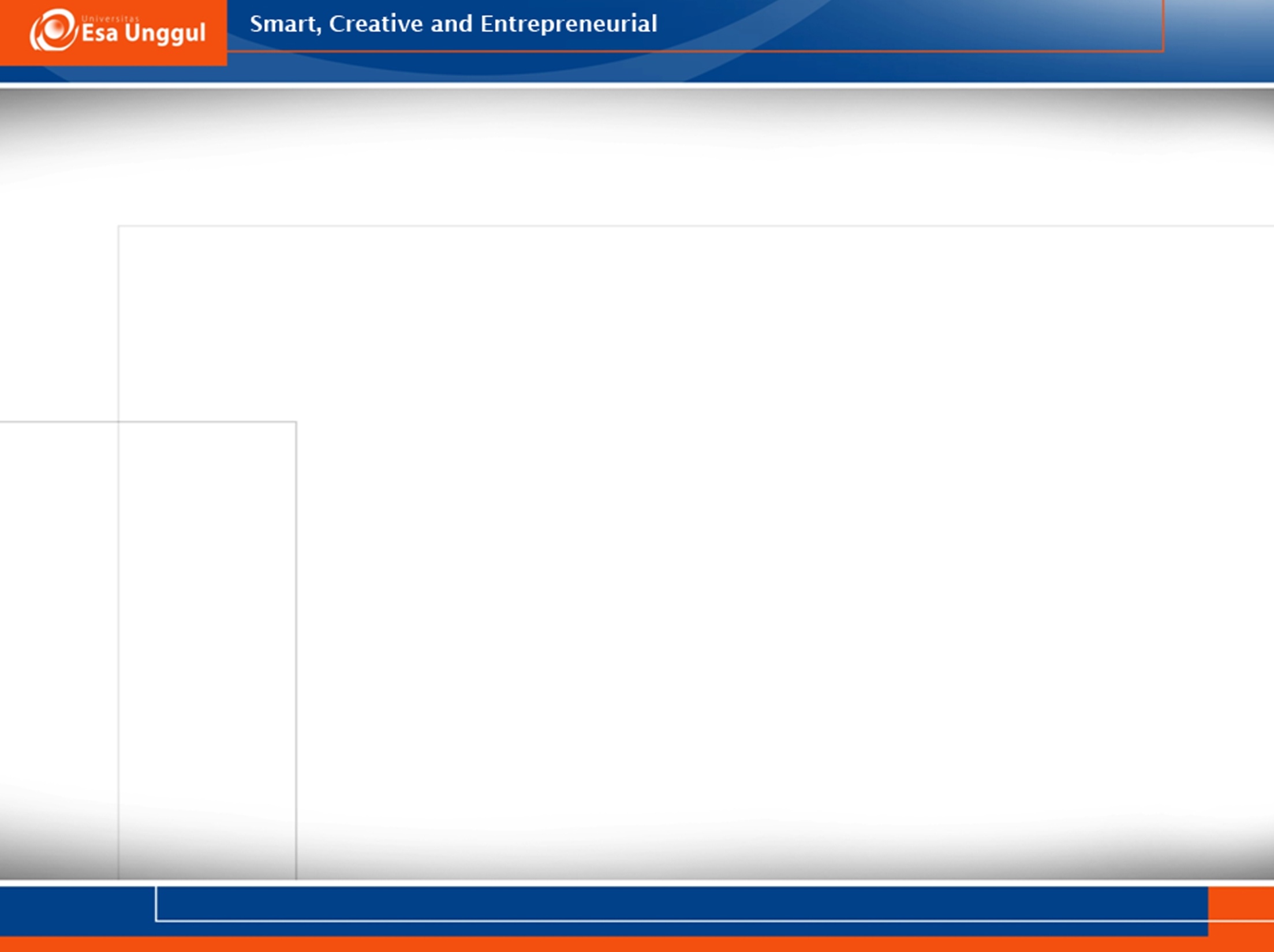 MACAM-MACAM RNA
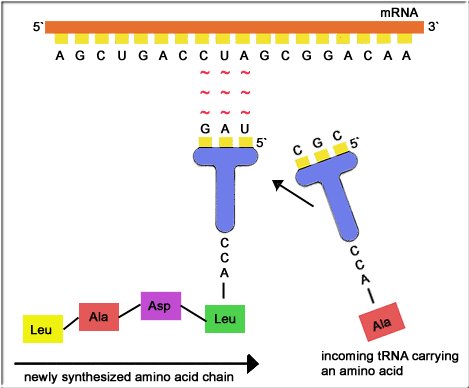 mRNA (messenger RNA) atau RNAd (RNA duta)
Memiliki tugas sebagai “pembawa pesan” dari DNA ke rRNA untuk dibaca dan selanjutnya diterjemahkan (translasi) menjadi urutan protein
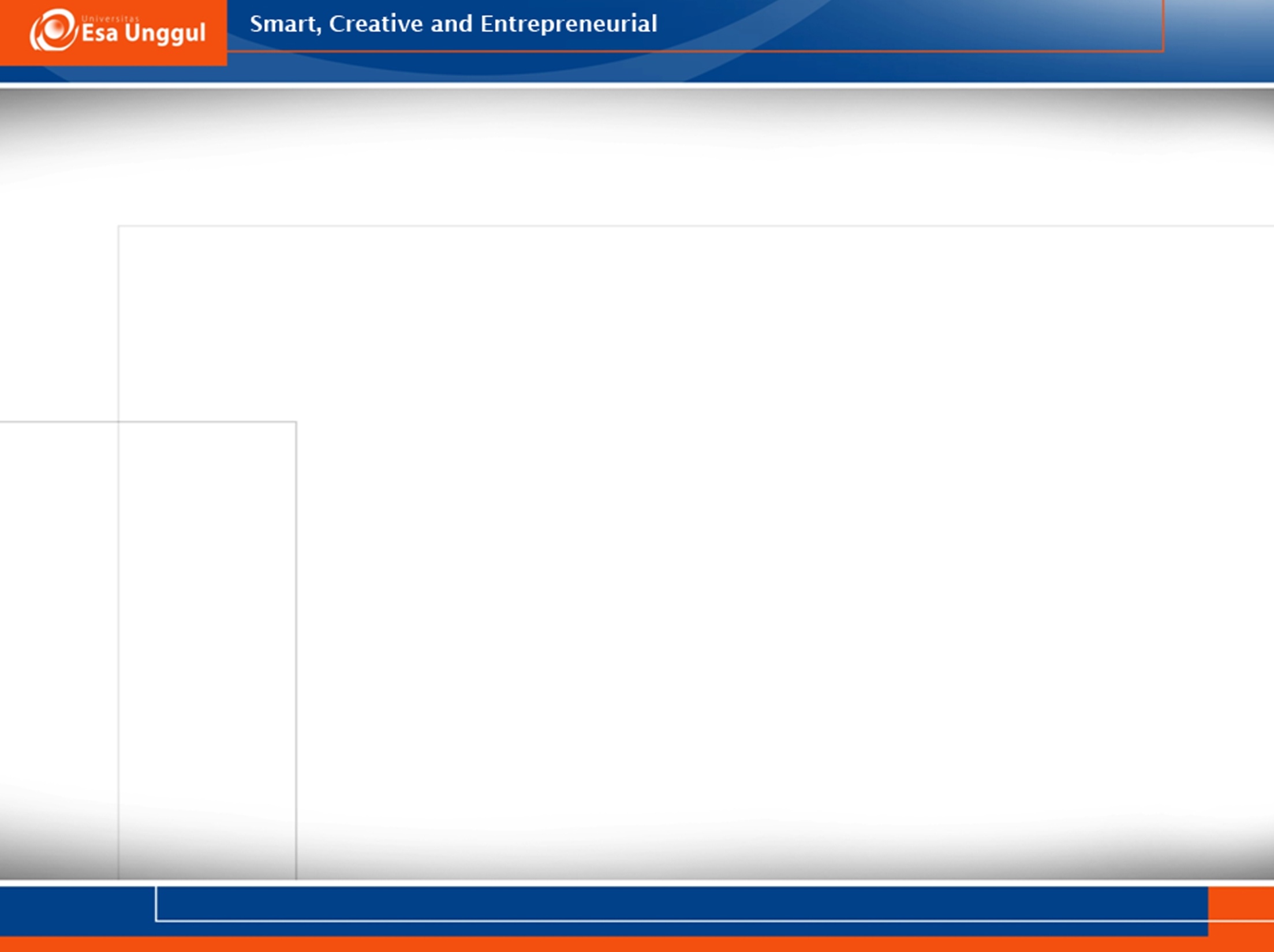 MACAM-MACAM RNA
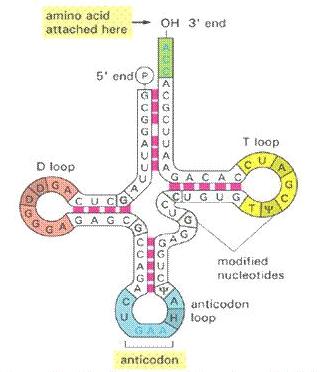 tRNA (transfer RNA)
membawa asam amino yang spesifik yang dibutuhkan untuk membuat protein
membawa asam amino bentuk aktif ke ribosom untuk membentuk ikatan peptida, sesuai urutan yang ditentukan oleh m-RNA.
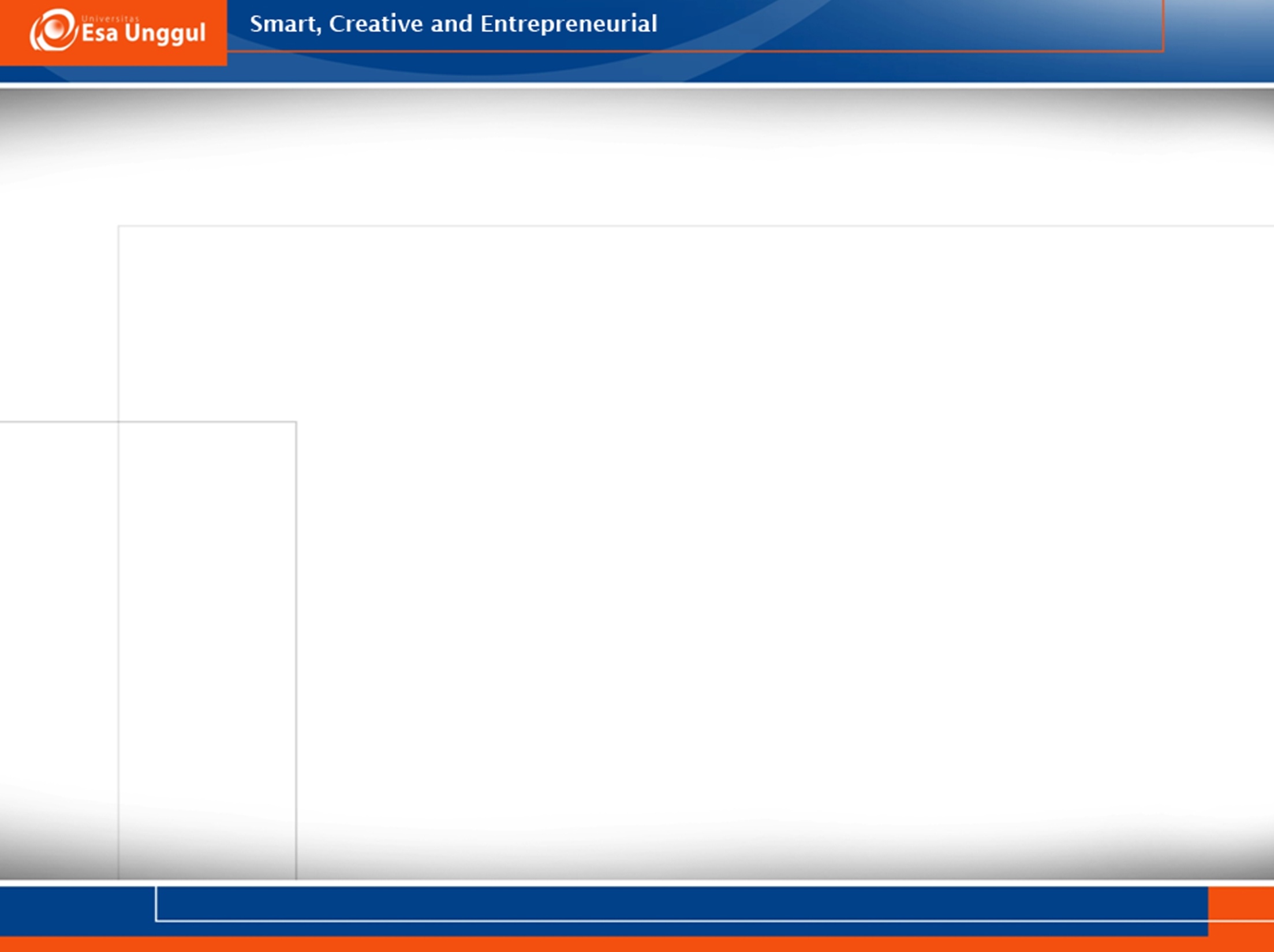 MACAM-MACAM RNA
rRNA (ribosomal RNA)
komponen utamanya adalah ribosom yang mempunyai peran katalitik dan struktural pada sintesis protein.
Satu molekul dari setiap jenis rRNA ini dijumpai dalam setiap ribosom dari ketiga macam RNA
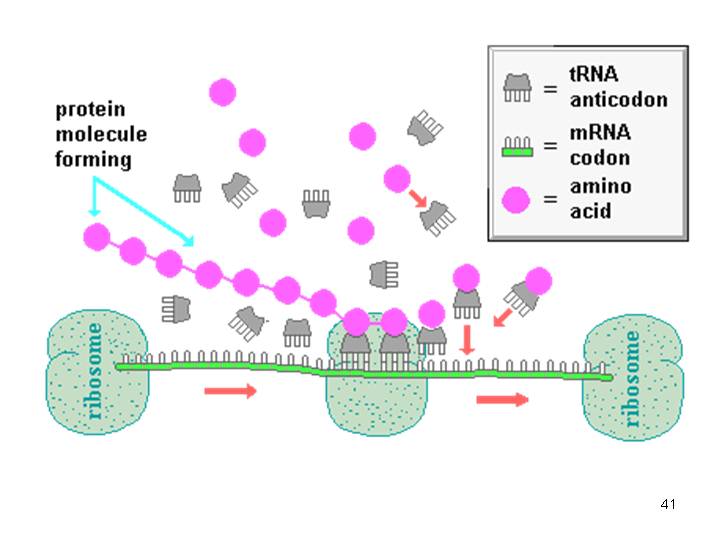 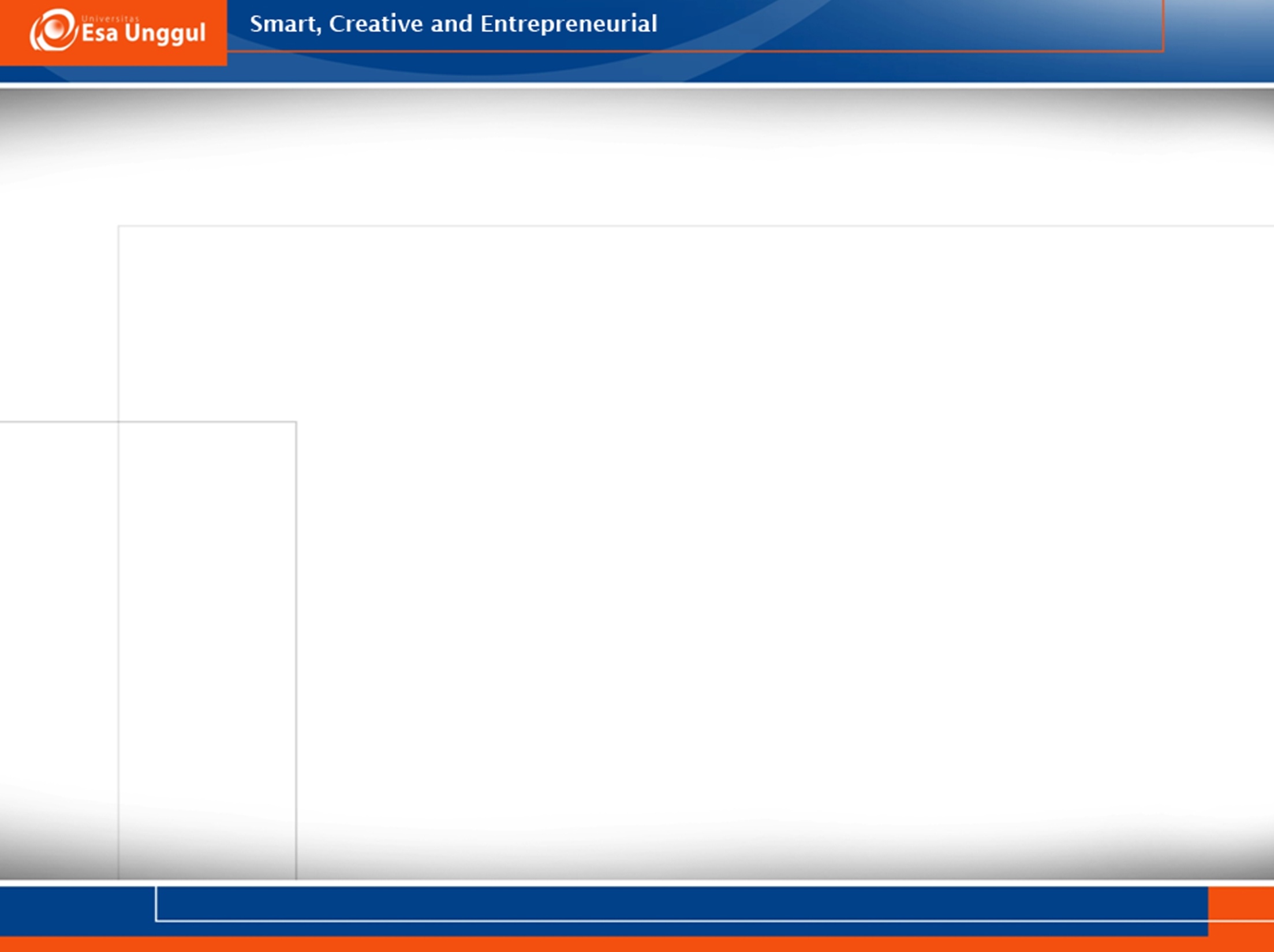 Perbedaan DNA dan RNA
DNA
RNA
DNA memiliki rantai double helix
DNA tersusun aatas gula deoksiribosa
Basa pirimidin terdiri dari sitosin(C) dan Timin(T)
RNA memiliki rantai tunggal
RNA tersusun atas gula ribosa
Basa pirimidin terdiri dari sitosin(C) dan Urasil(U)
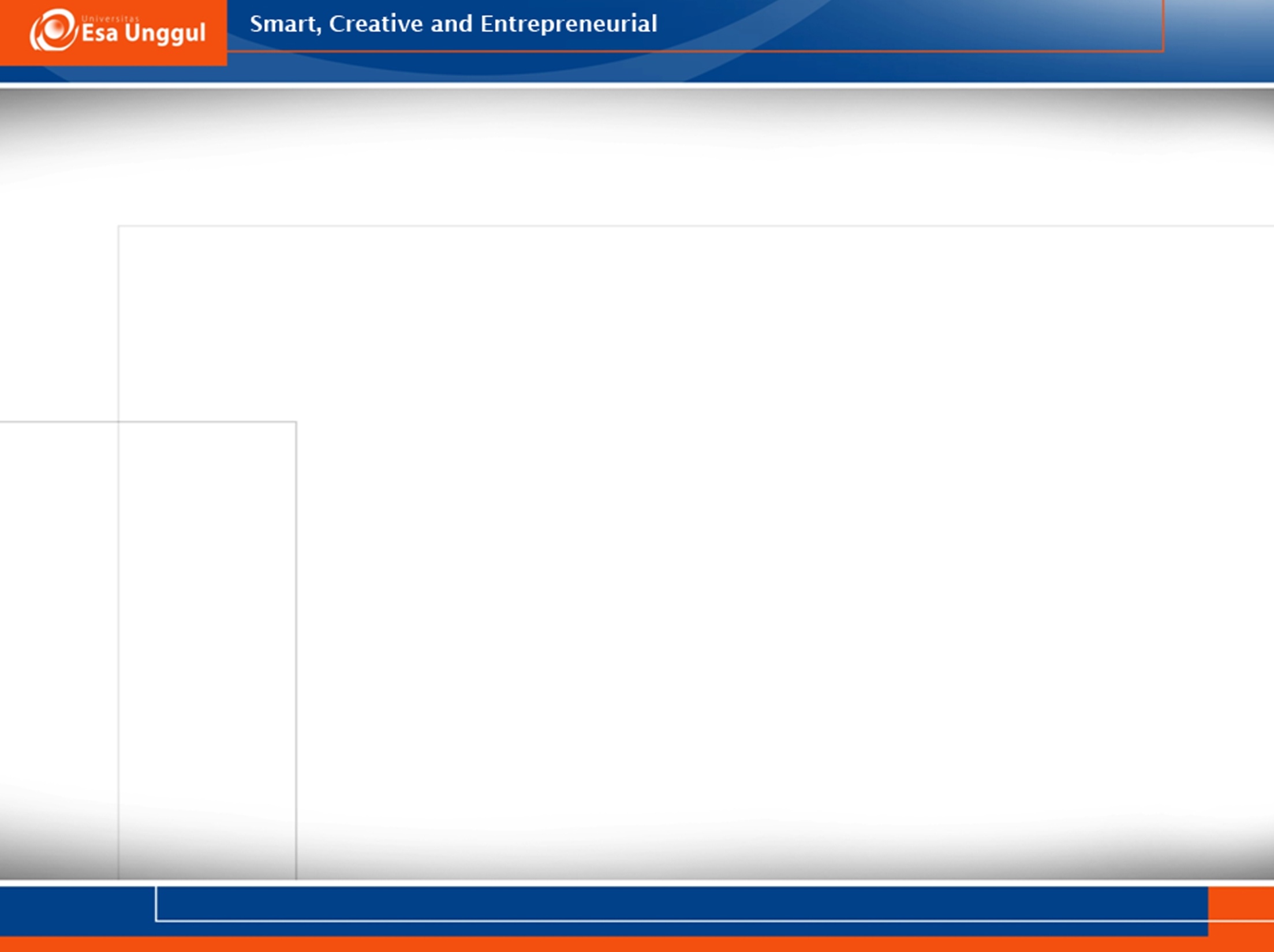 Perbedaan DNA dan RNA
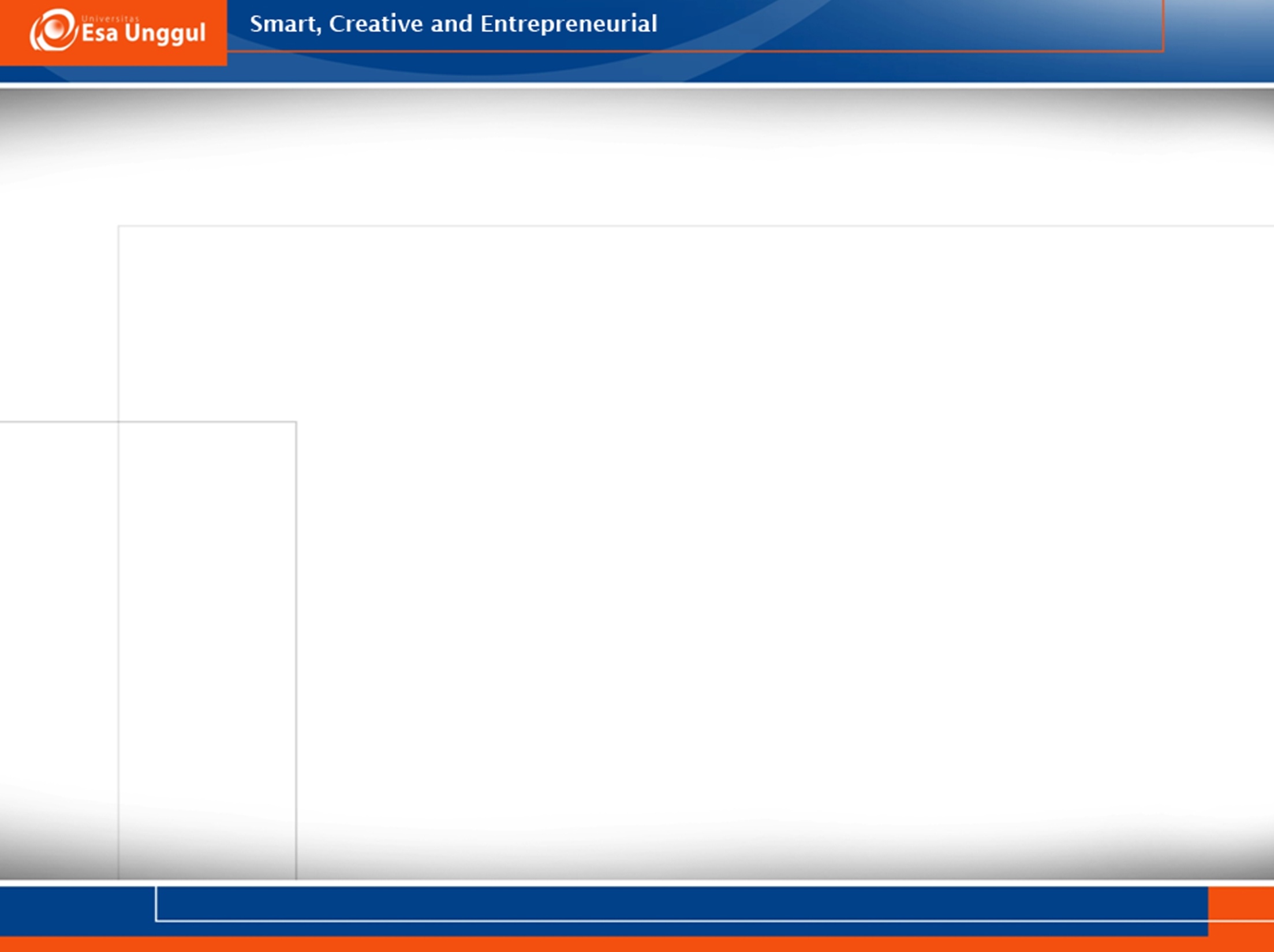 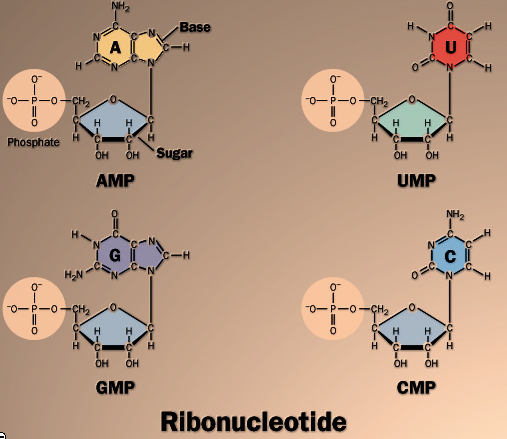 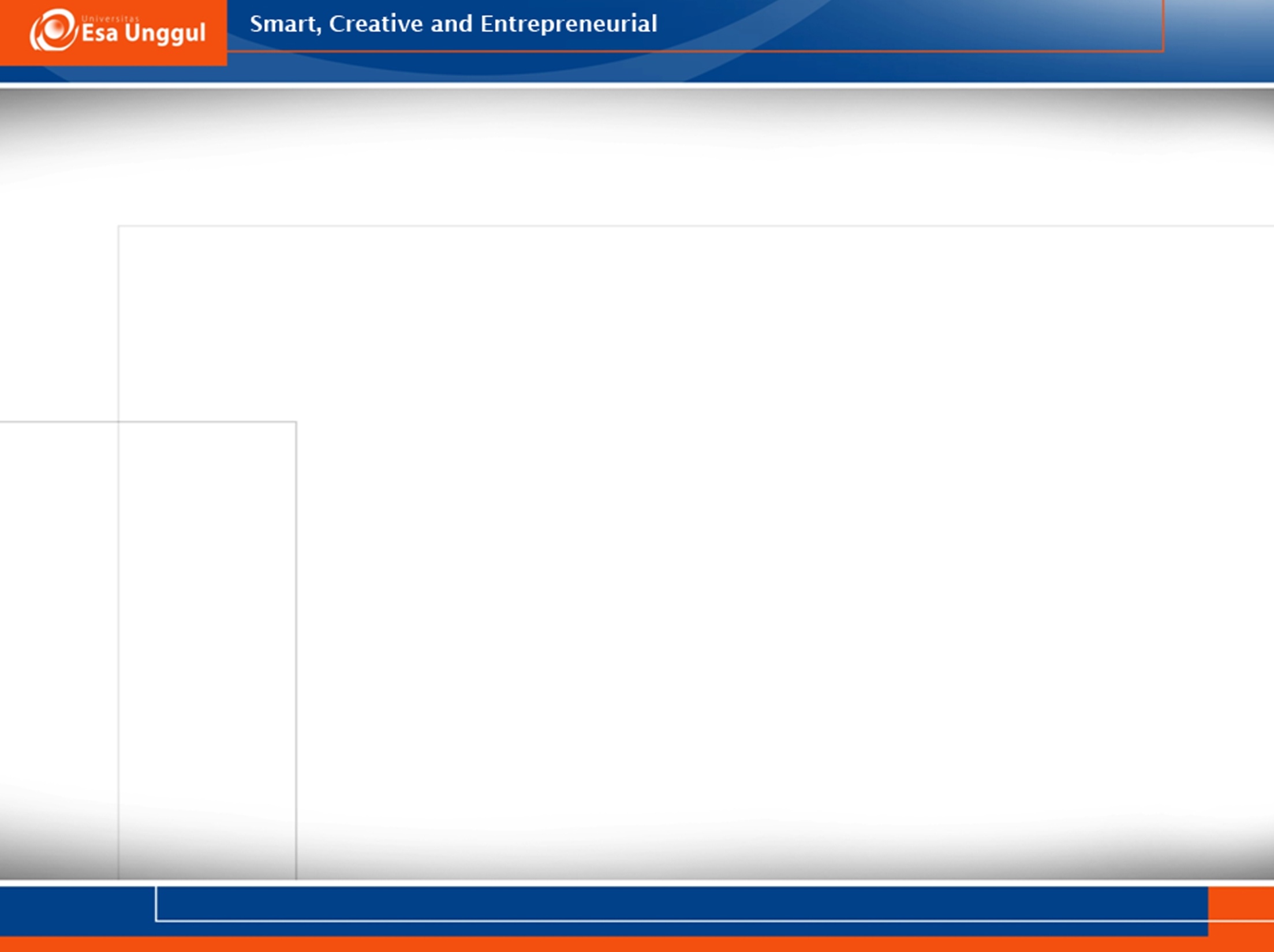 PEMBELAHAN SEL
Sebuah proses dimana sel induk membelah atau membagi dirinya menjadi dua tau lebih sel anak
Dibagi menjadi dua :
1. Pembelahan secara langsung → amitosis
	contoh amitosis : bakteri, protozoa, ganggang bersel satu
2. Pembelahan secara tak langsung → mitosis dan meiosis
[Speaker Notes: Sel-sel tubuh tumbuh dan berkembang dengan pembelahan sel
sel-sel tubuh (Sel somatis) misalnya sel otot, sel saraf, sel kulit, dll membelah diri dengan cara mitosis
Sel-sel kelamin (gamet) yaitu ovum dan spermatozoa membelah diri dengan cara meiosis
Pembelahan sel mempunyai fungsi utama yaitu dalam proses reproduksi, pertumbuhan dan perbaikan sel
Pembelahan amitosis
      terjadi terutama karena sel bakteri tidak memiliki membran inti yang membatasi nukleoplasma dan sitoplasma. Selain itu, DNA dalam sel bakteri (prokariotik) lebih kecil   dibandingkan eukariotik]
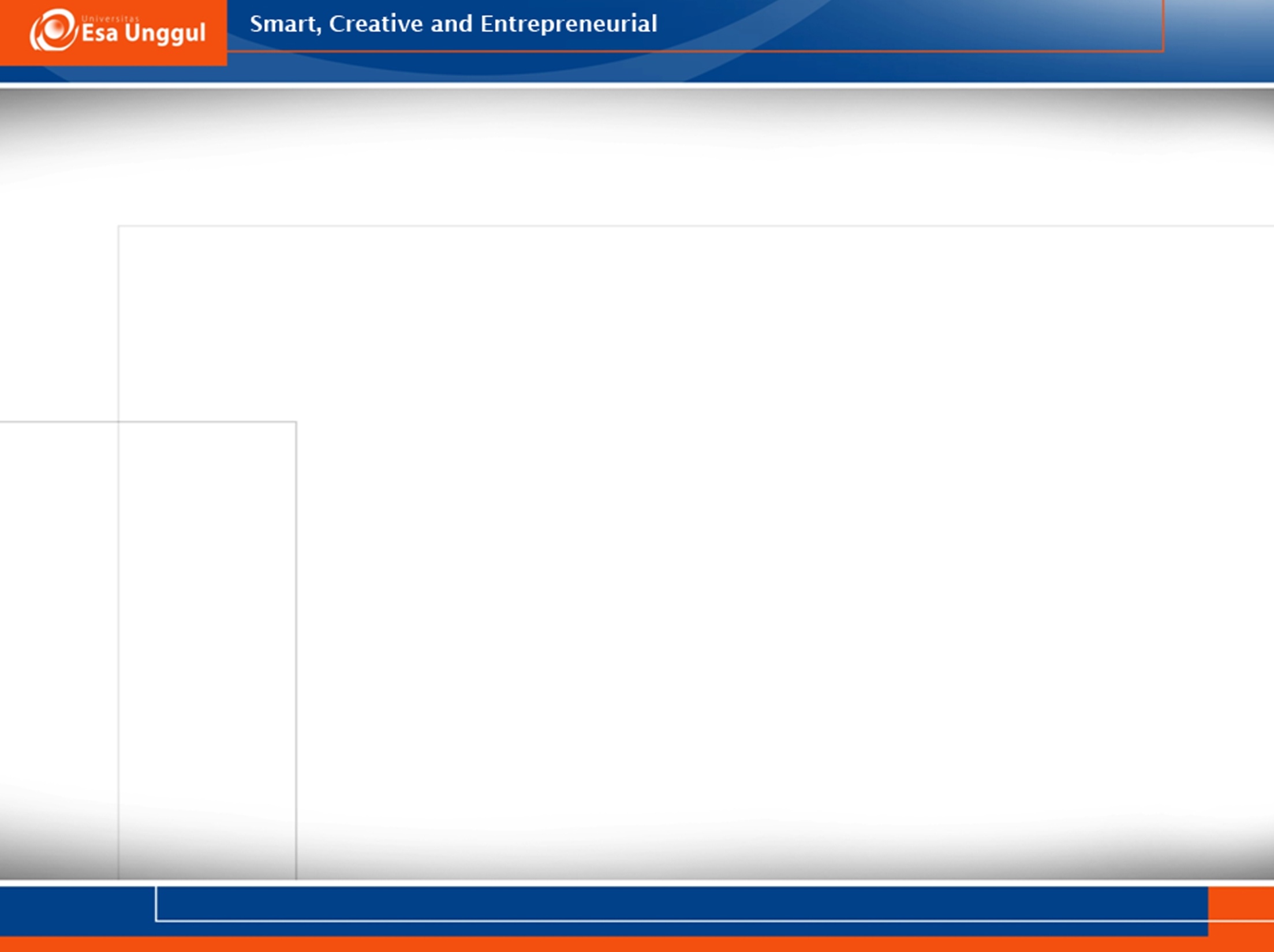 PEMBELAHAN MITOSIS
Mitosis merupakan pembelahan sel yang melalui tahap-tahap yang teratur yang terjadi pada sel somatik
Satu sel membelah menjadi dua yang sama persis
Setiap sel anak mengandung kromosom yang sama dengan induknya
Terdiri atas pembelahan inti dan sitoplasma
Terjadi dalam 4 fase :
Profase
Metafase
Anafase
Telofase
[Speaker Notes: Ciri pembelahan mitosis adalah 
pembelahannya berlangsung satu kali
Jumlah sel anak yang dihasilkan berjumlah 2
Sifat sel anak sama dengan induknya
Tujuannya untuk memberbanyak sel atau perbaikan sel yang rusak]
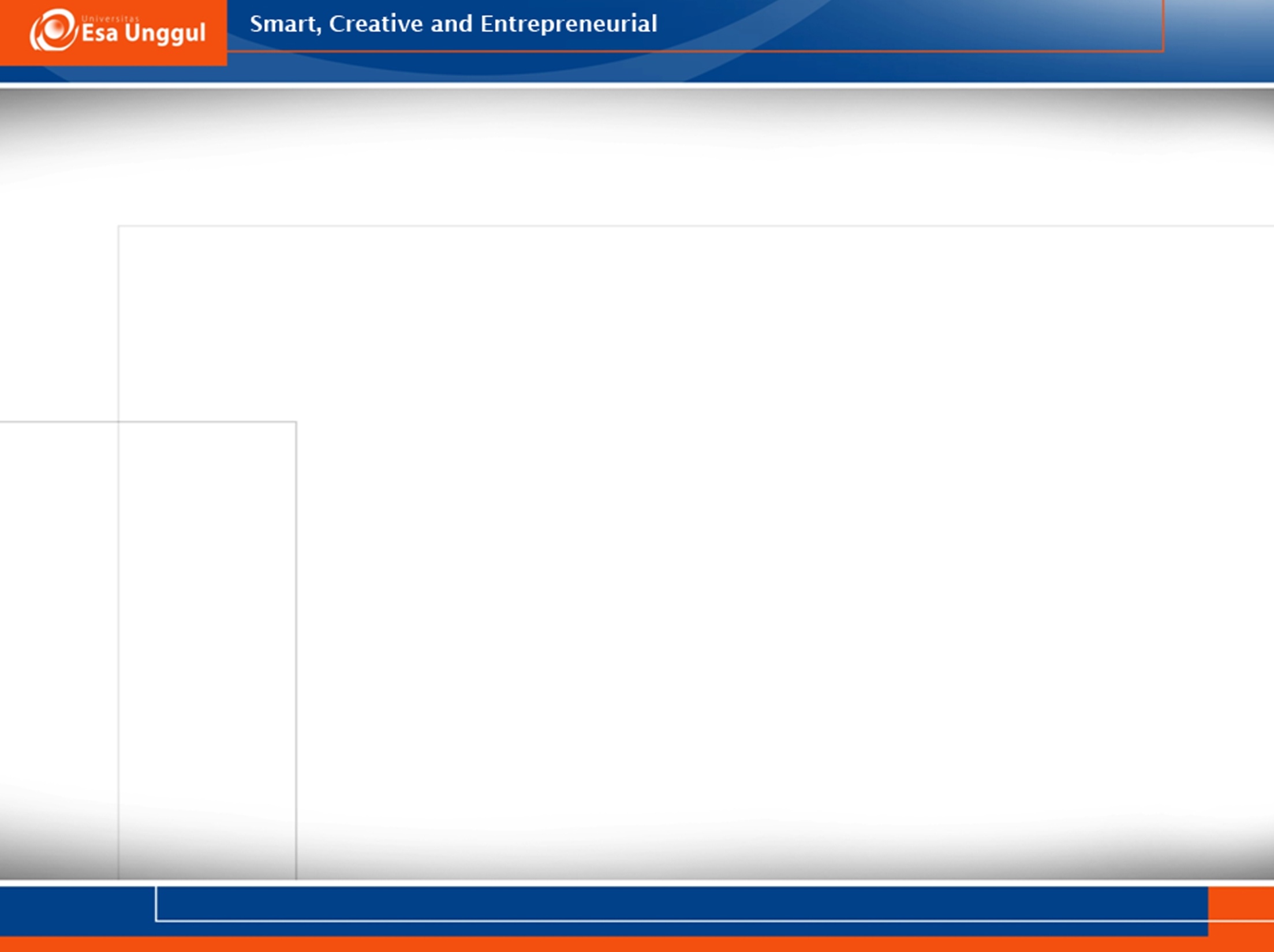 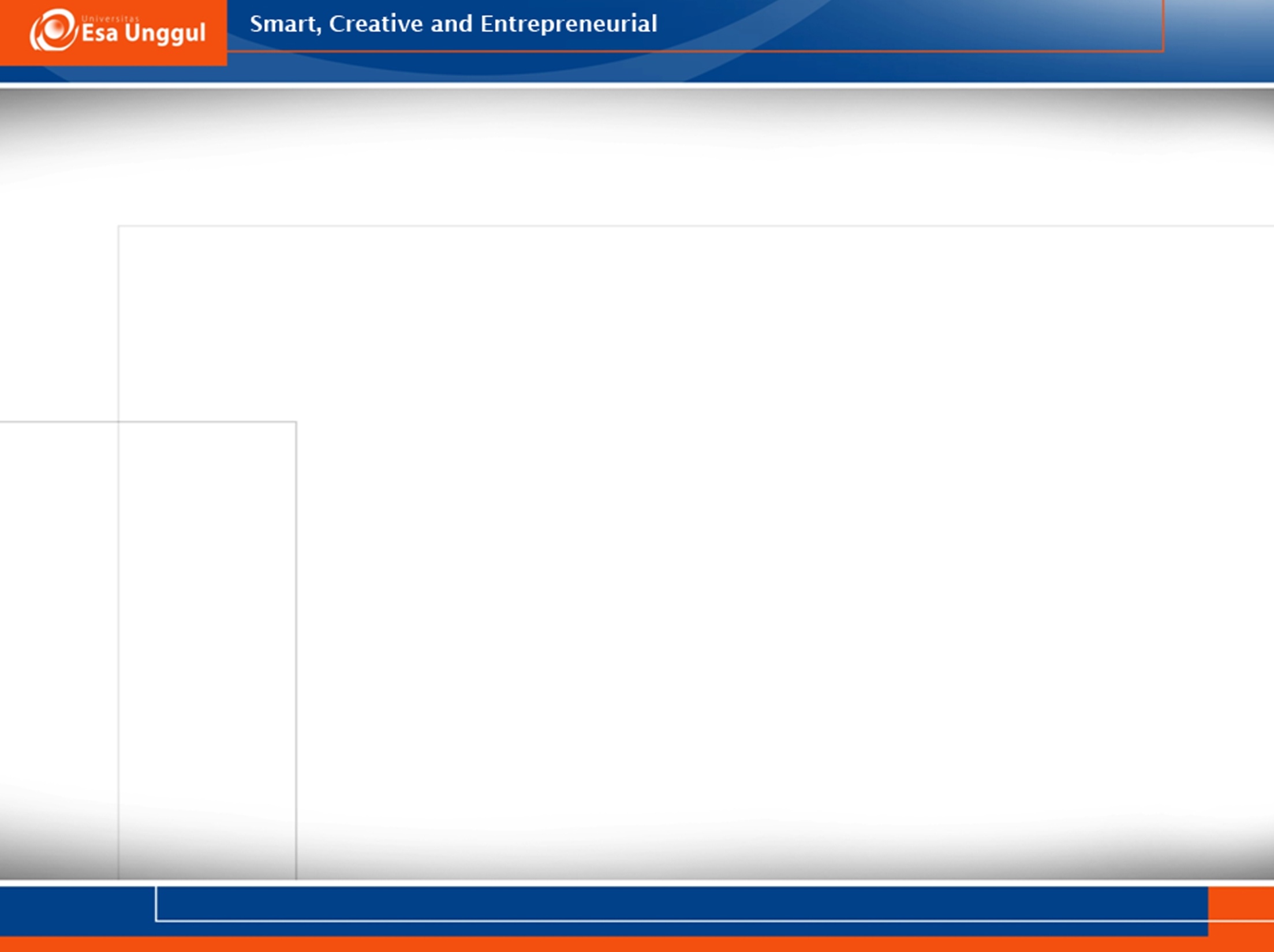 INTERFASE
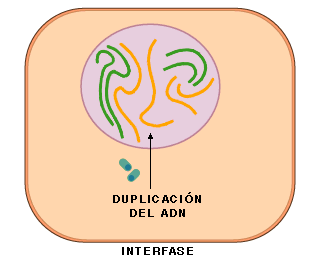 Sel tampak keruh
Benang-benang kromatin halus lama-kelamaan akan kelihatan
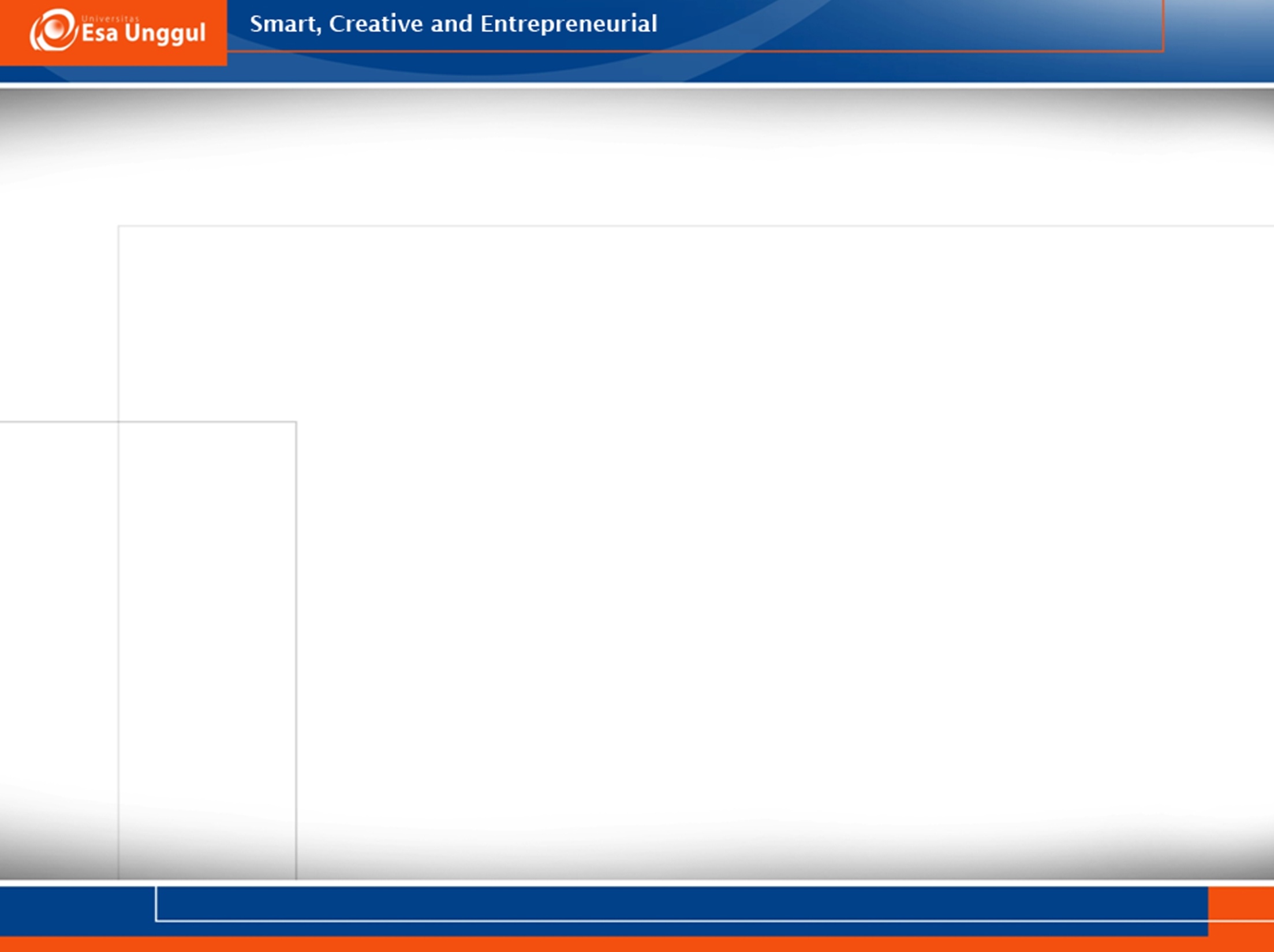 PROFASE
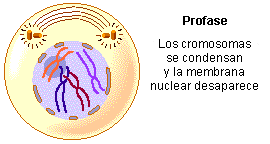 Sentrosom dengan sentriolnya mengalami replikasi dan dihasilkan dua sentrosom
kromosom teramati dengan jelas, yaitu terdiri dua kromatid identik yang terbentuk pada interfase.
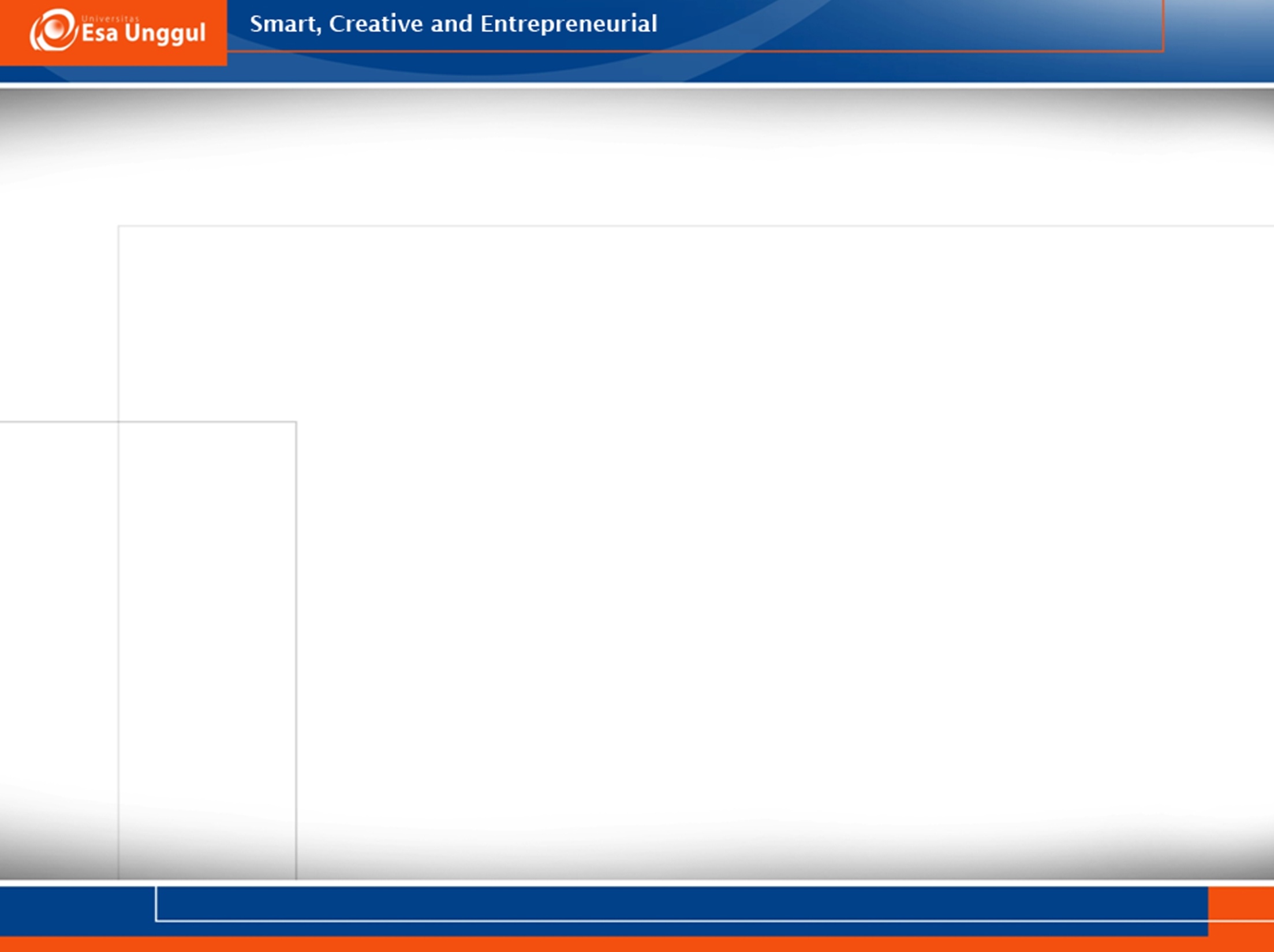 METAFASE
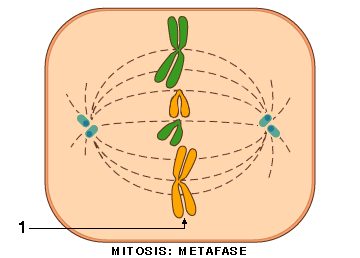 Membran inti sudah menghilang dan kromosom-kromosom berkumpul pada bidang ekuator
Sentromer dari seluruh kromosom membuat formasi sebaris
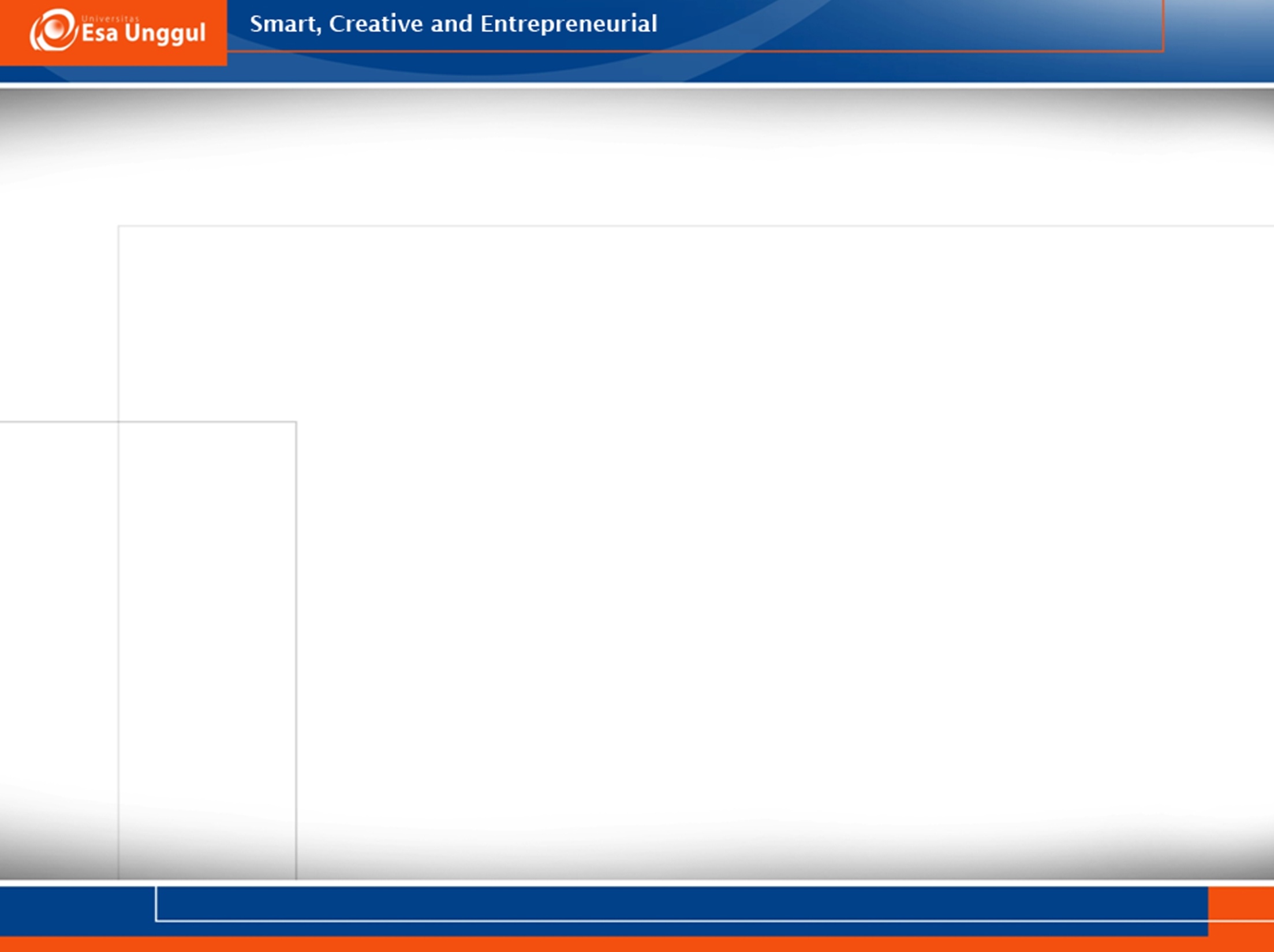 ANAFASE
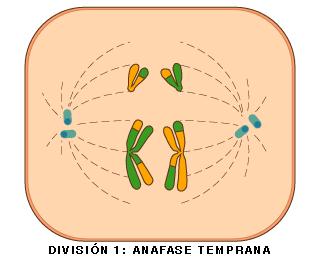 sentromer membelah dan kedua kromatid dari setiap kromosom berpisah.
Tiap kromatid hasil pembelahan mempunyai sifat yang sama dengan induknya sehingga setiap kromatid merupakan kromosom baru
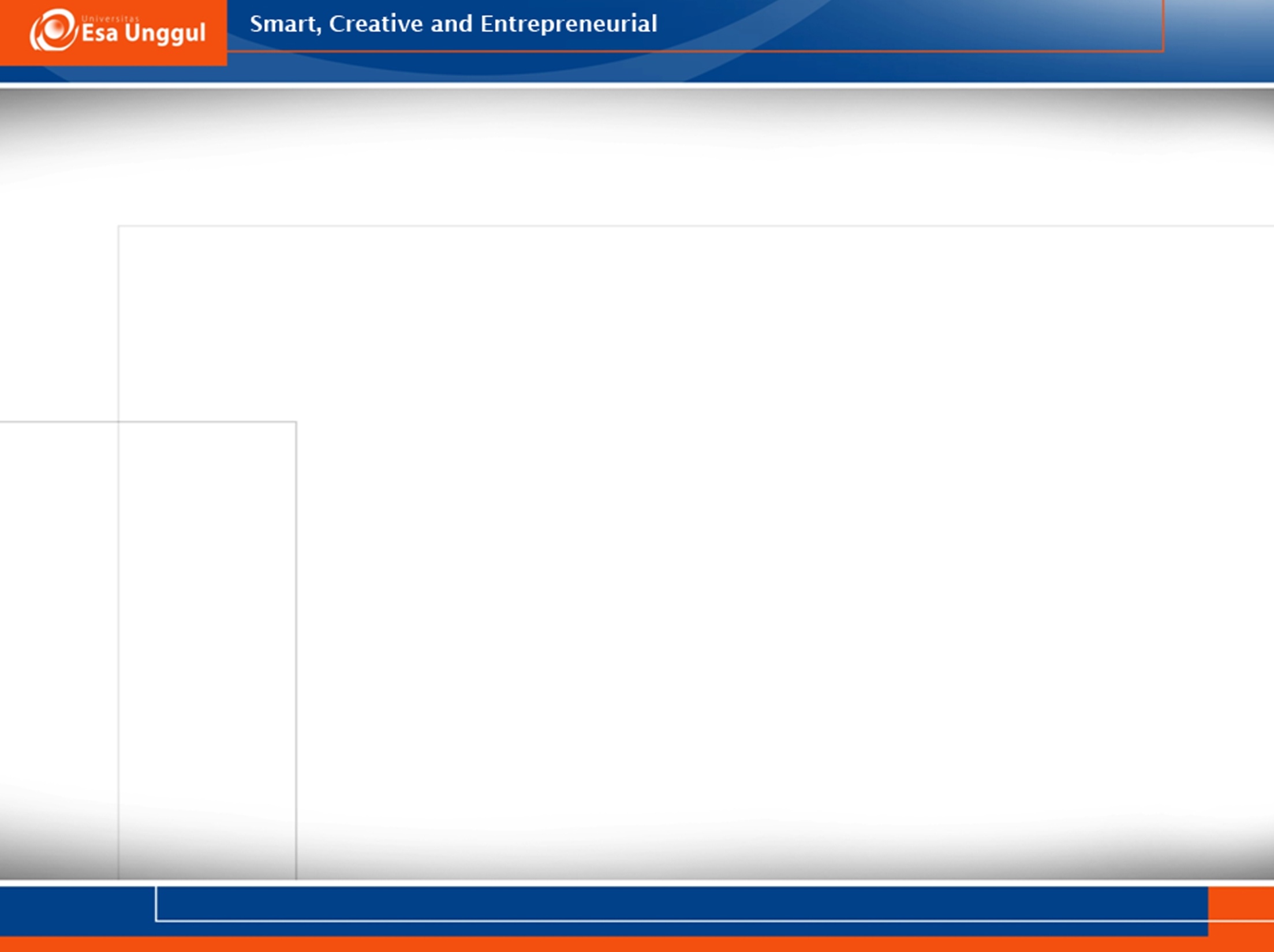 TELOFASE
membran inti dan inti mulai terbentuk kembali
terjadi peristiwa pembagian inti (kariokinesis) dan sitoplasma terbagi menjadi dua bagian (sitokinesis)
Masing-masing bagian mengandung satu nukleus yang memiliki 2n kromosom (diploid)
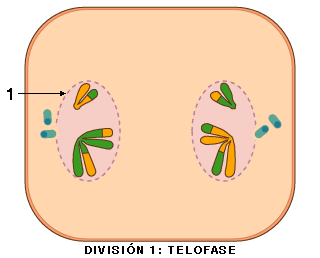 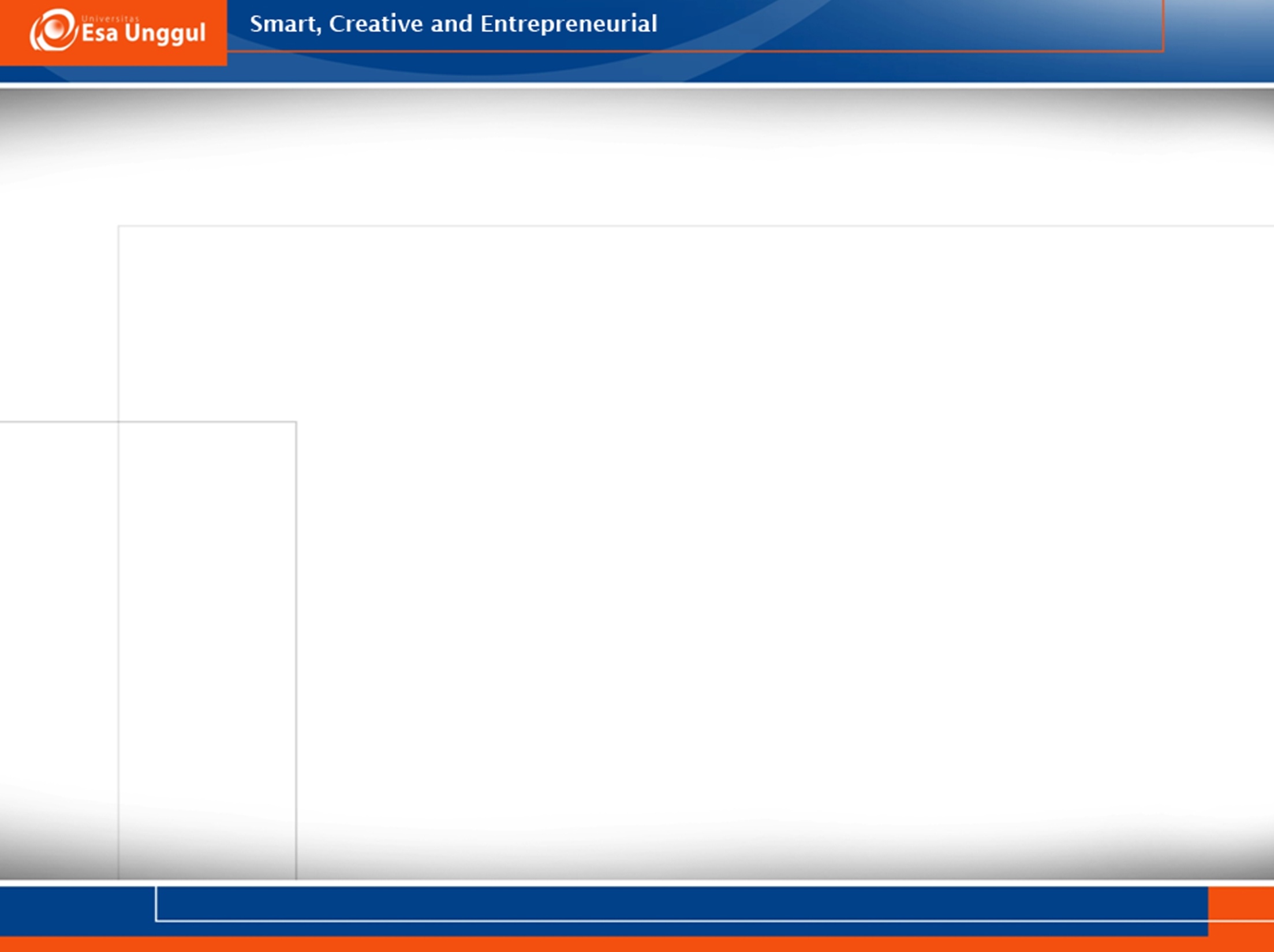 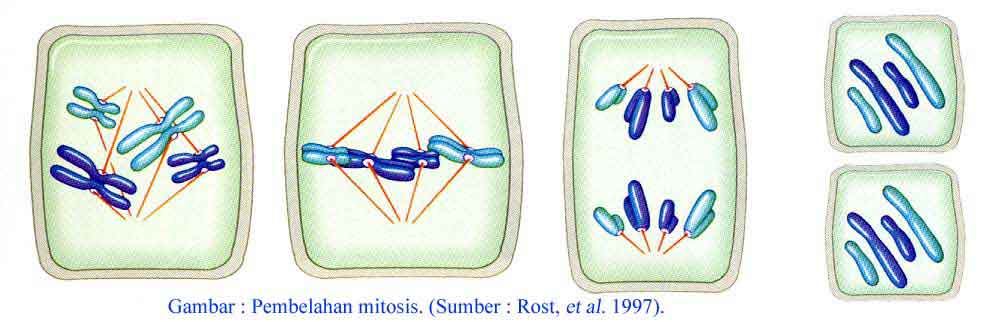 Hasil mitosis:
Satu Sel induk yang diploid (2n) menjadi sel anakan yang masing – masing diploid
Jumlah kromosom sel anak sama dengan jumlah kromosom sel induknya.
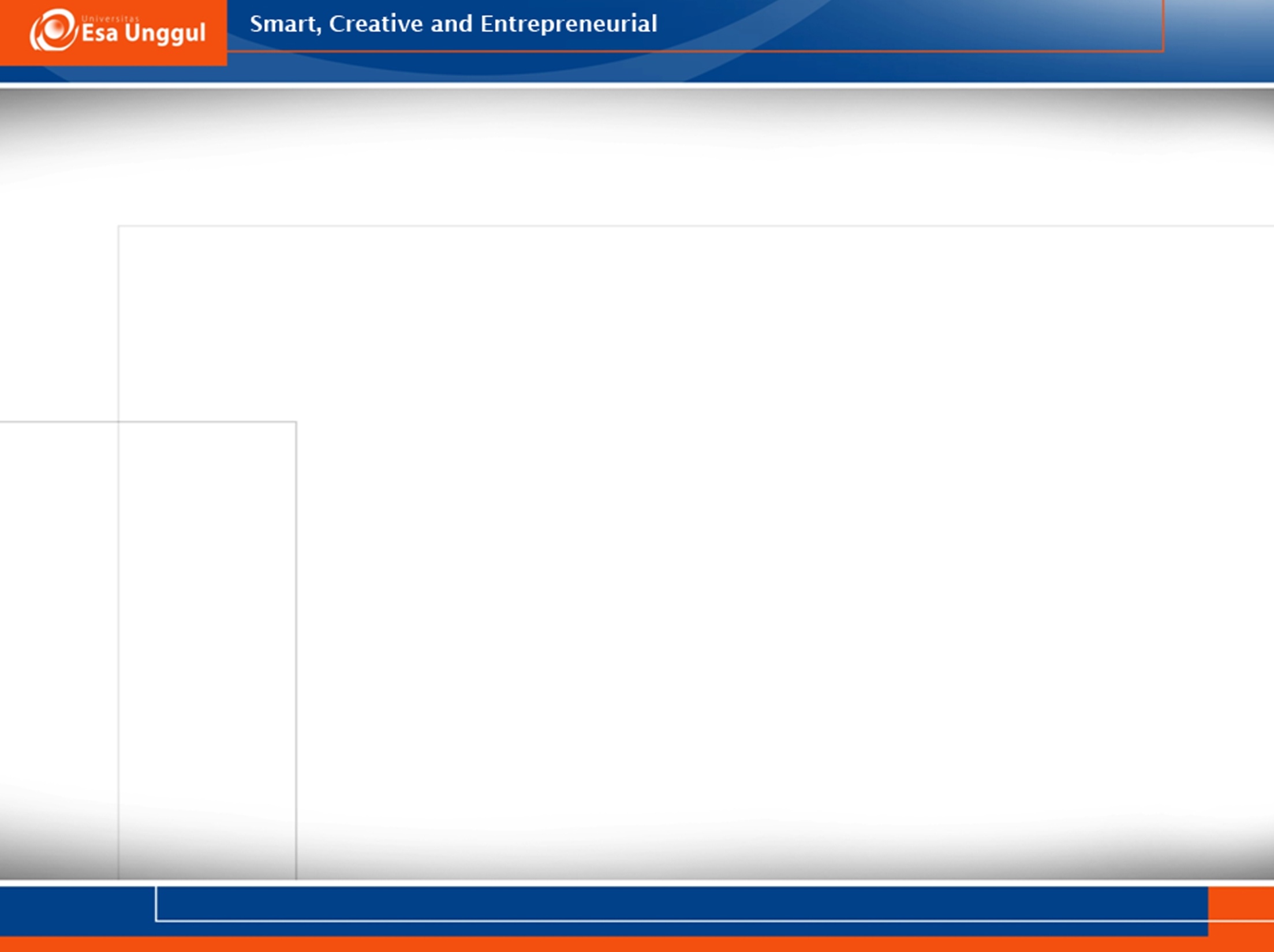 PEMBELAHAN MEIOSIS
Meiosis adalah proses menghasilkan gamet yang haploid dari diploid 
Sel mengalami dua pembelahan berurutan, disebut meiosis I dan meiosis II.
Pembelahan Meiosis disebut juga pembelahan reduksi (terjadi pada meiosis I)
Dua pembelahan meiosis dilangsungkan oleh hanya satu proses duplikasi kromosom, sehingga hasilnya keempat sel anakan hanya memiliki separuh jumlah kromosom induknya.
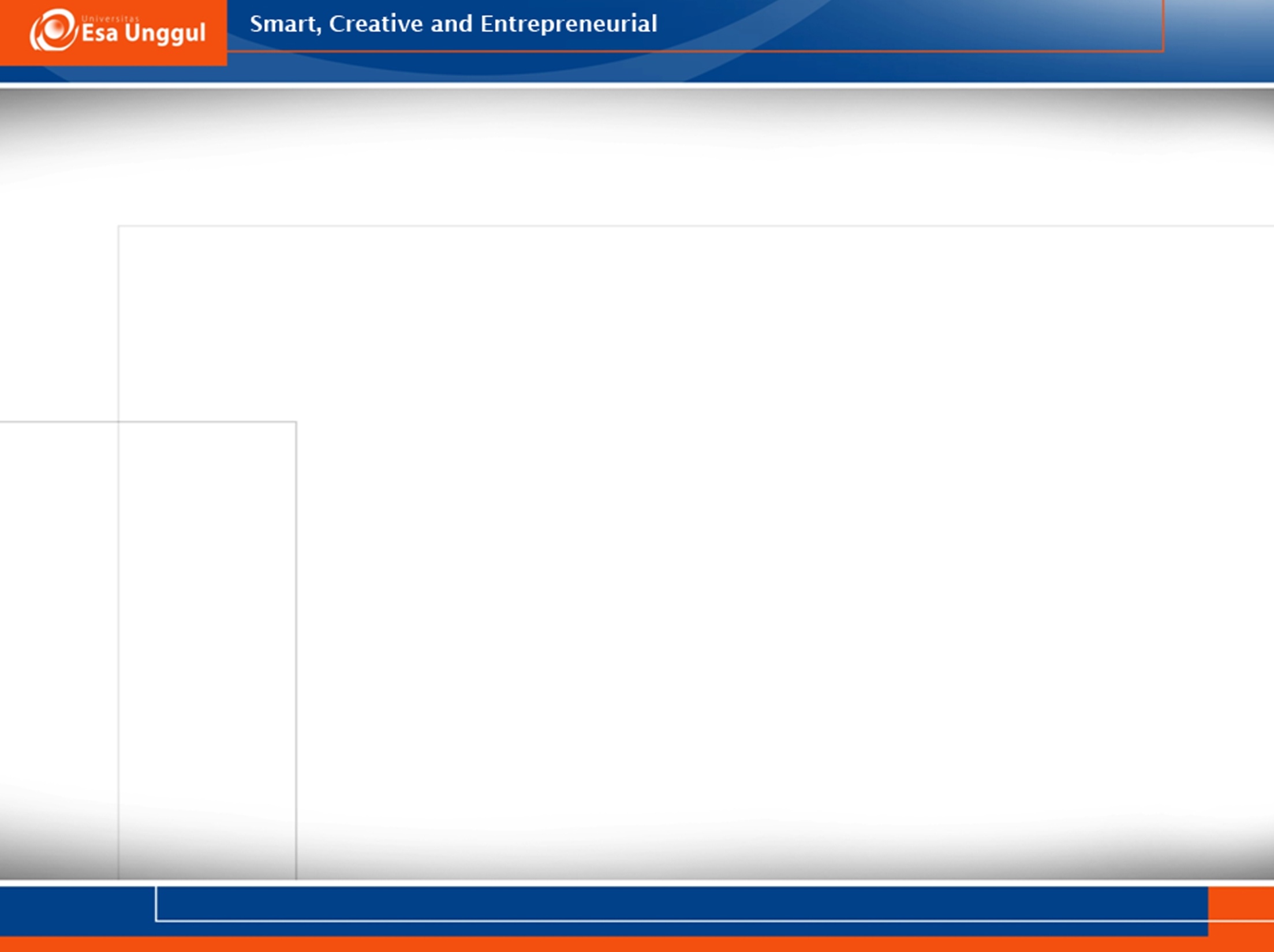 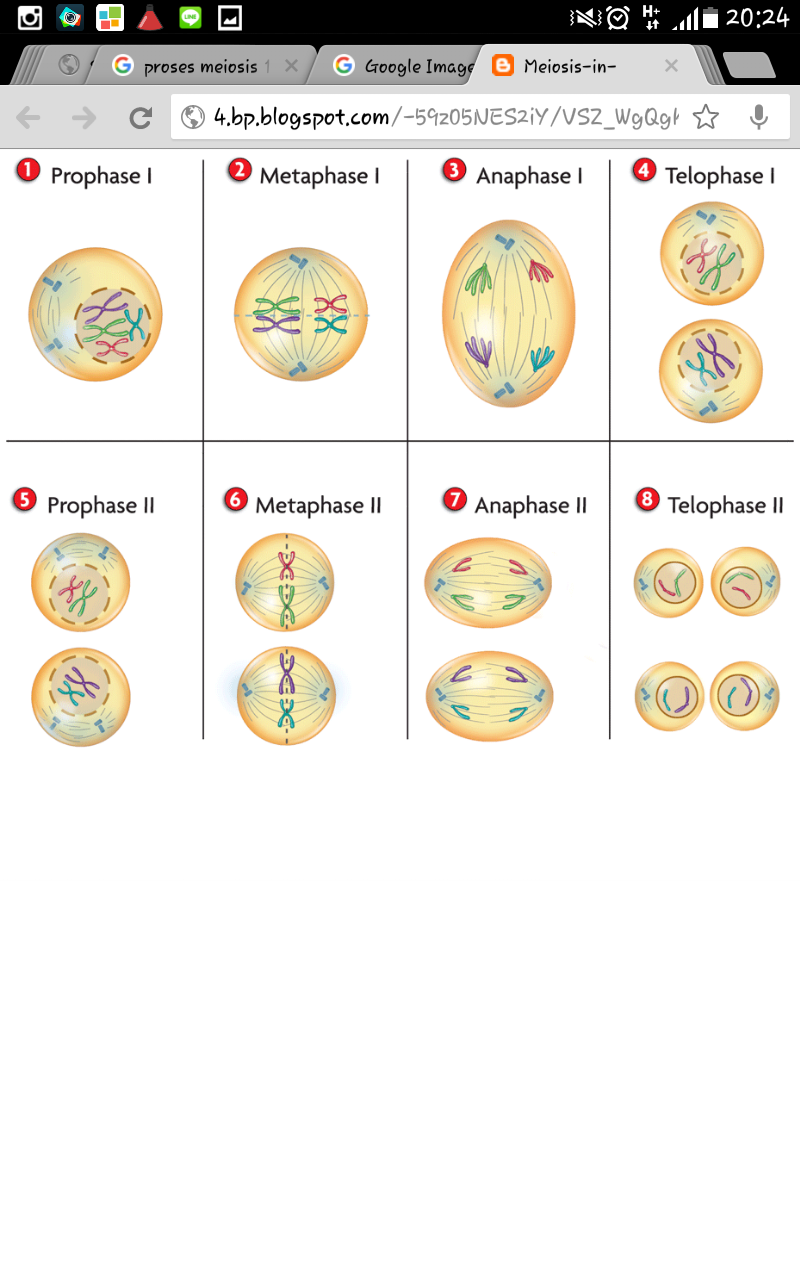 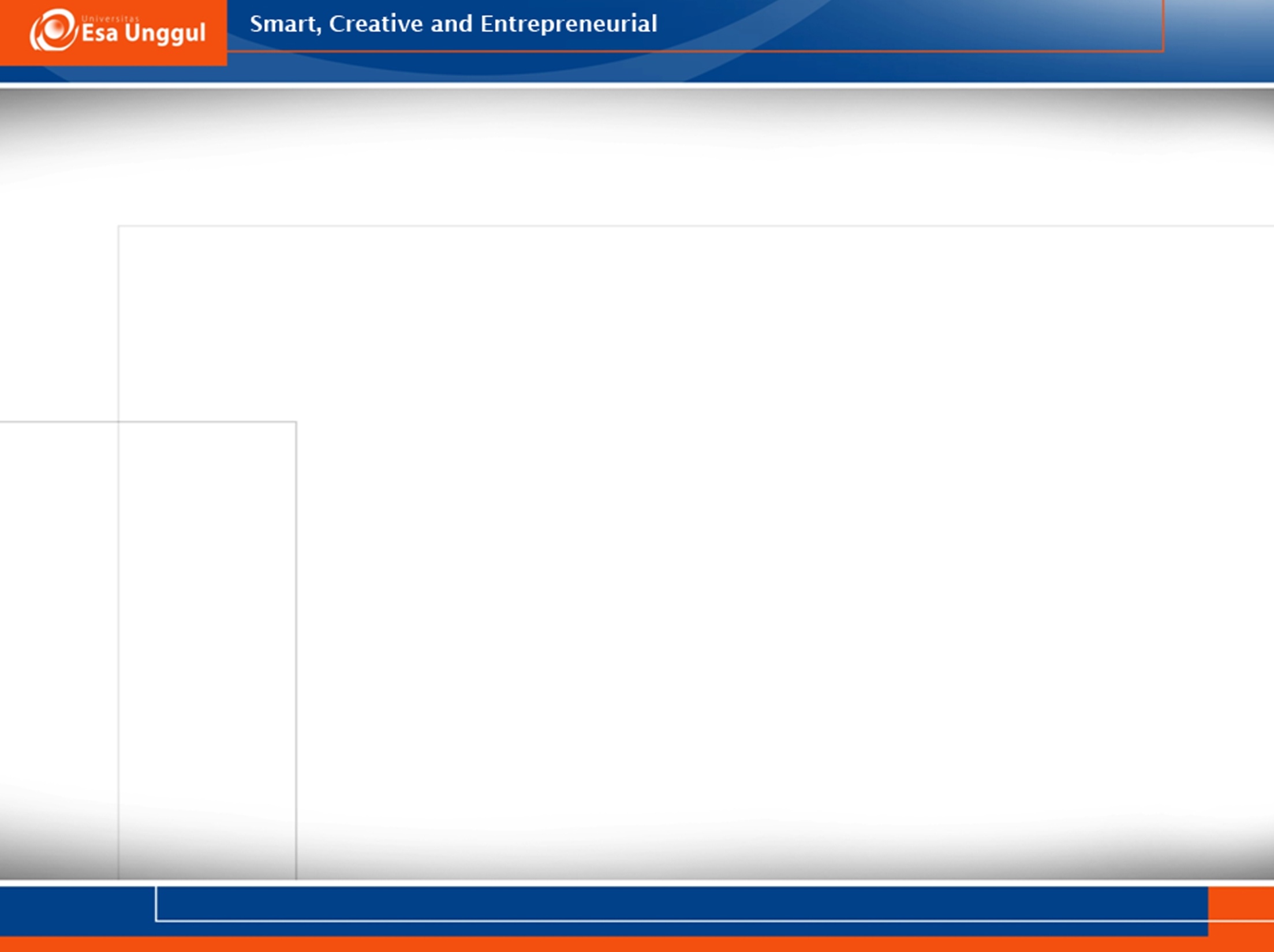 MEIOSIS I
PROFASE I
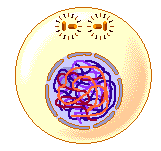 Tahapan- - tahapan
Leptonema (leptoten) 
Zigonema (zigoten)
Pakinema (pakiten)
Diplonema (diploten)
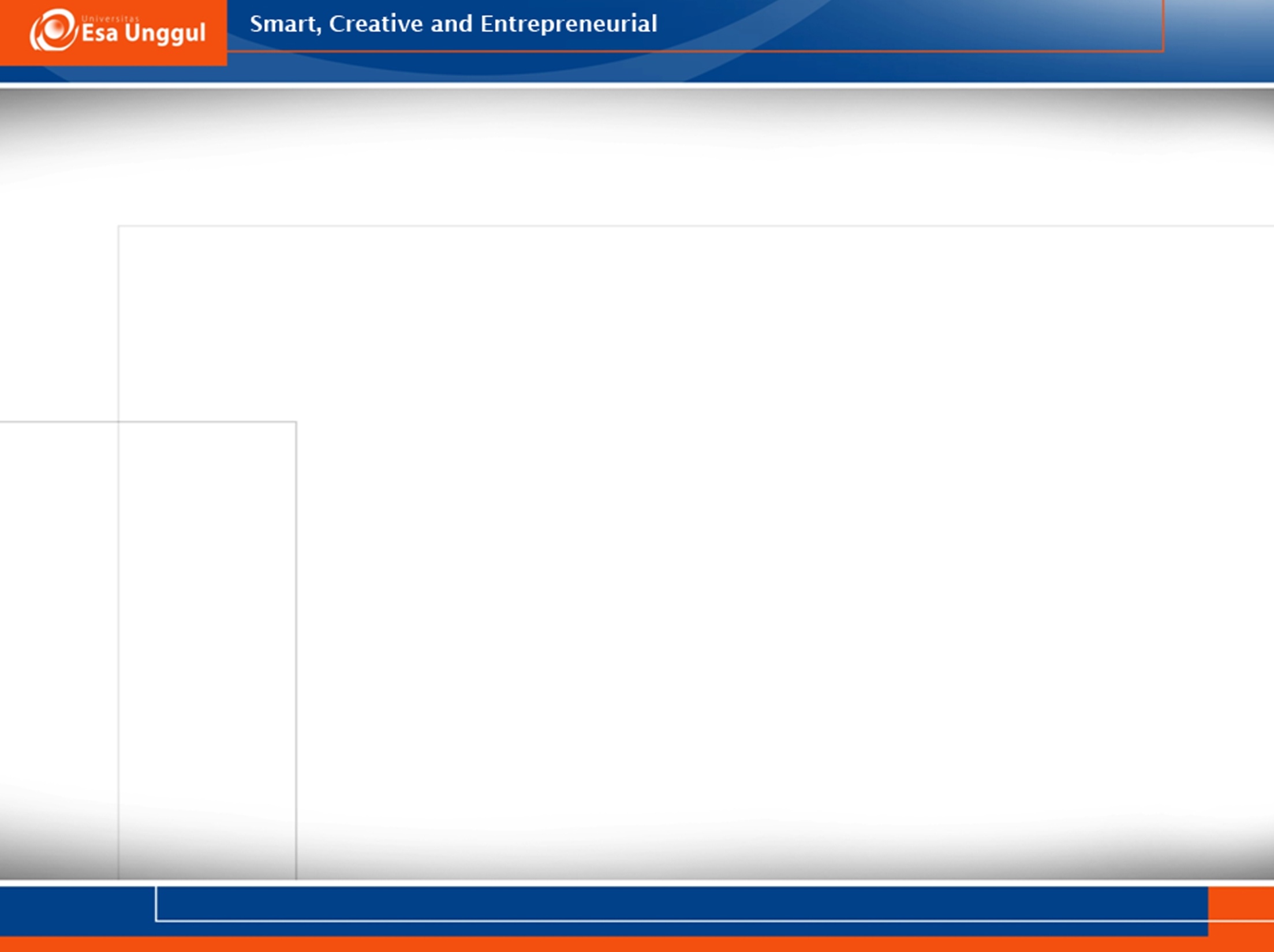 MEIOSIS I
PROFASE I
1. Leptoten : benang-benang kromatin memendek dan menebal, kromatin 		membentuk kromosom.
2. Zigoten : terbentuk pasangan kromosom homolog. sentrosom membelah menjadi 2 dan bergerak ke kutub yang berlawanan
3. Pakiten : kromosom mengganda menjadi 2 kromatid, sentromer masih 			menyatu dan belum membelah.
4. Diploten : kromatid menebal, membesar, rapat, dan bergandengan. terjadi 		pindah silang rekombinasi gen, dan sentriol berpisah. membran 		inti dan nukleus mulai hilang.
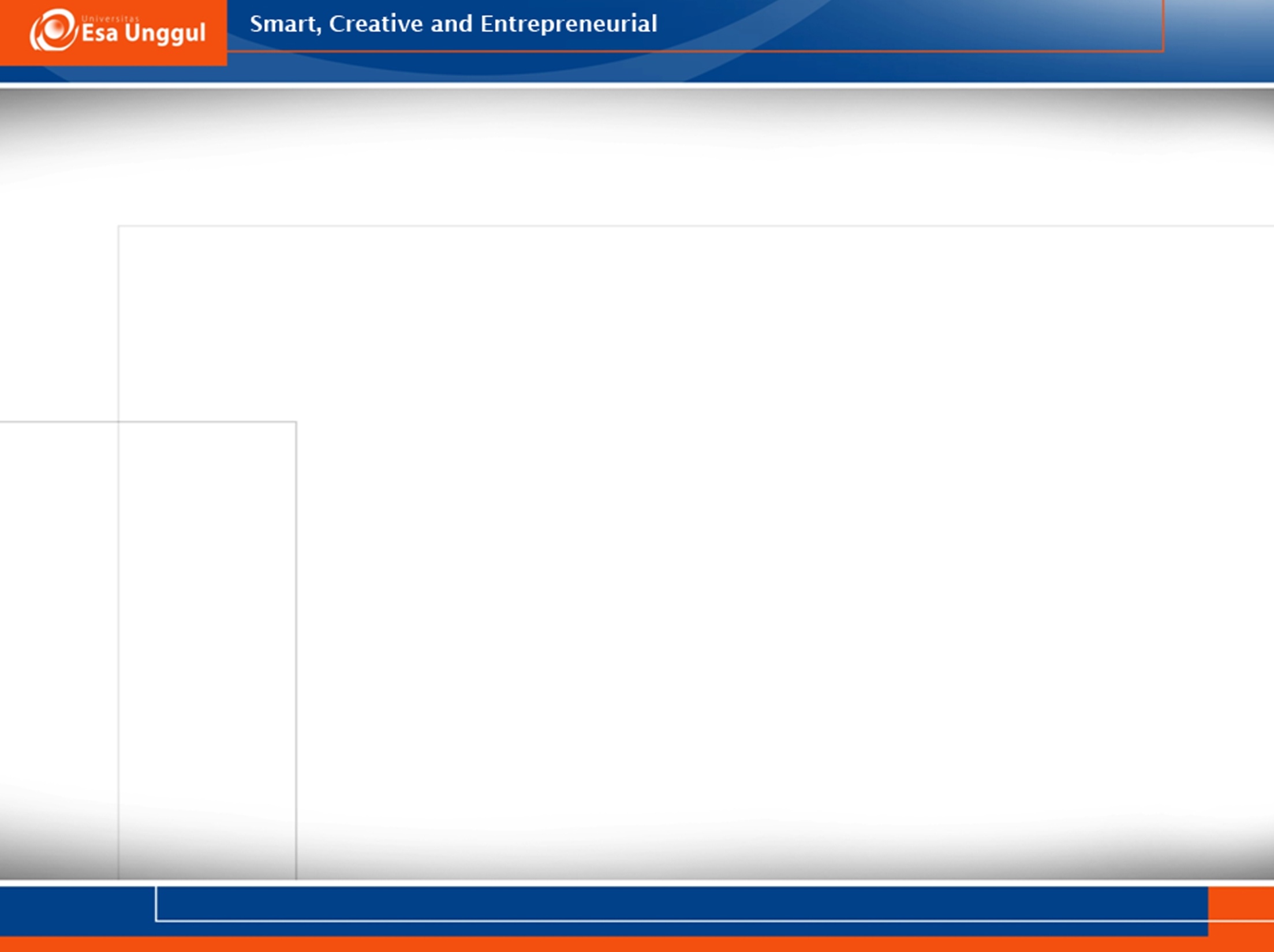 MEIOSIS I
METAFASE I
Pasangan kromosom homolog mengatur diri dan saling berhadapan di daerah ekuator. 
Setengah dari pasangan kromosom homolog mengarah ke kutub yang satu dan setengah pasangan kromosom homolog lainnya mengarah ke kutub yang lain.
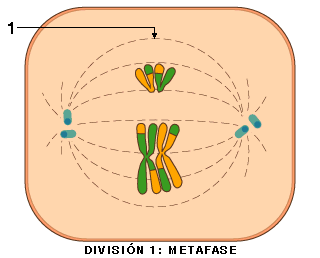 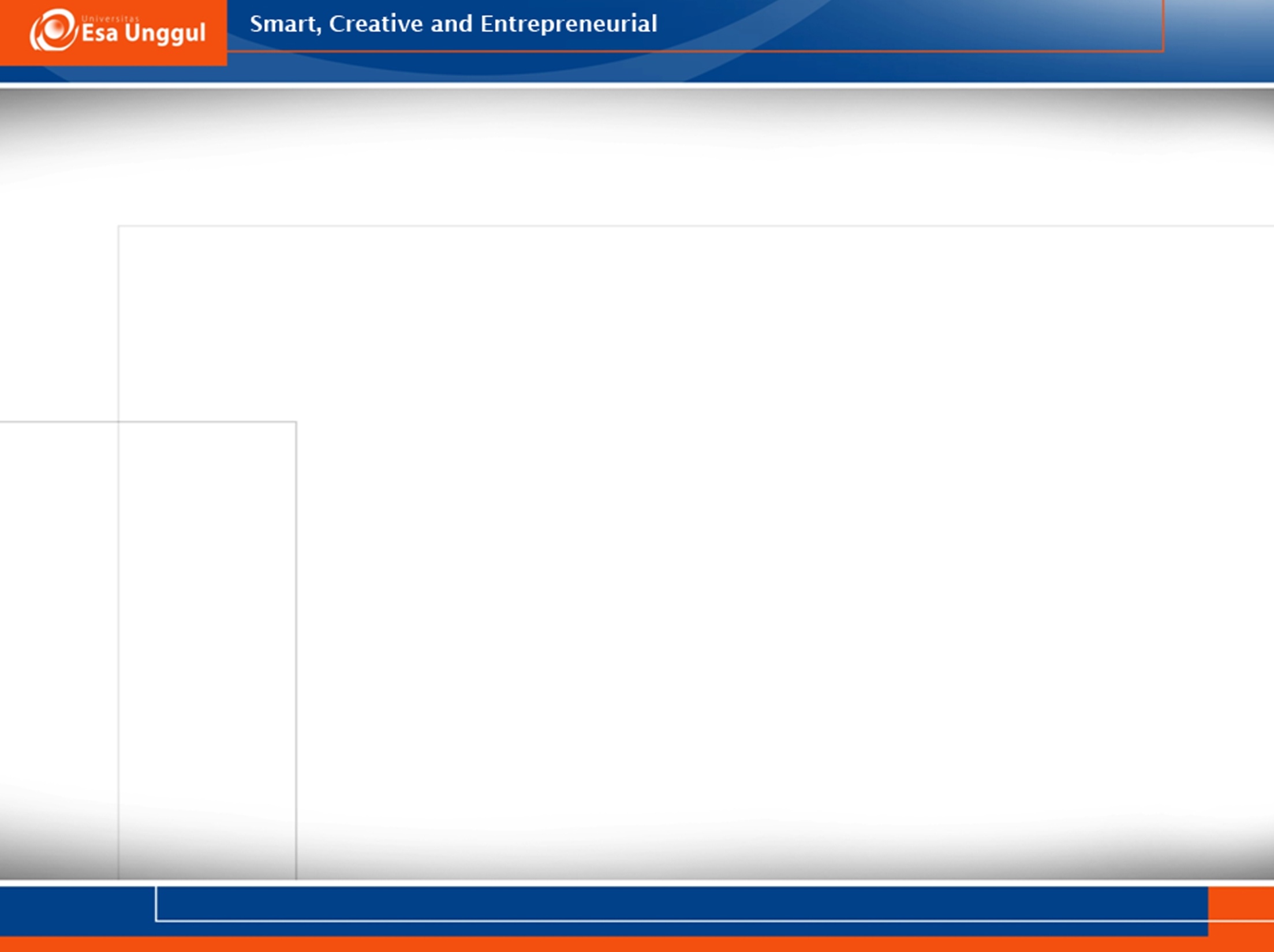 MEIOSIS I
ANAFASE I
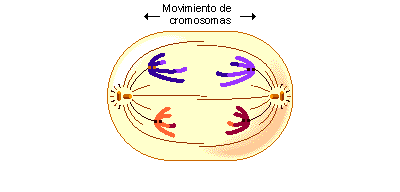 Kromosom homolog berpisah dan menuju kutub yang berlawanan.
Kromatid belum berpisah karena sentromer masih satu untuk satu kromosom.
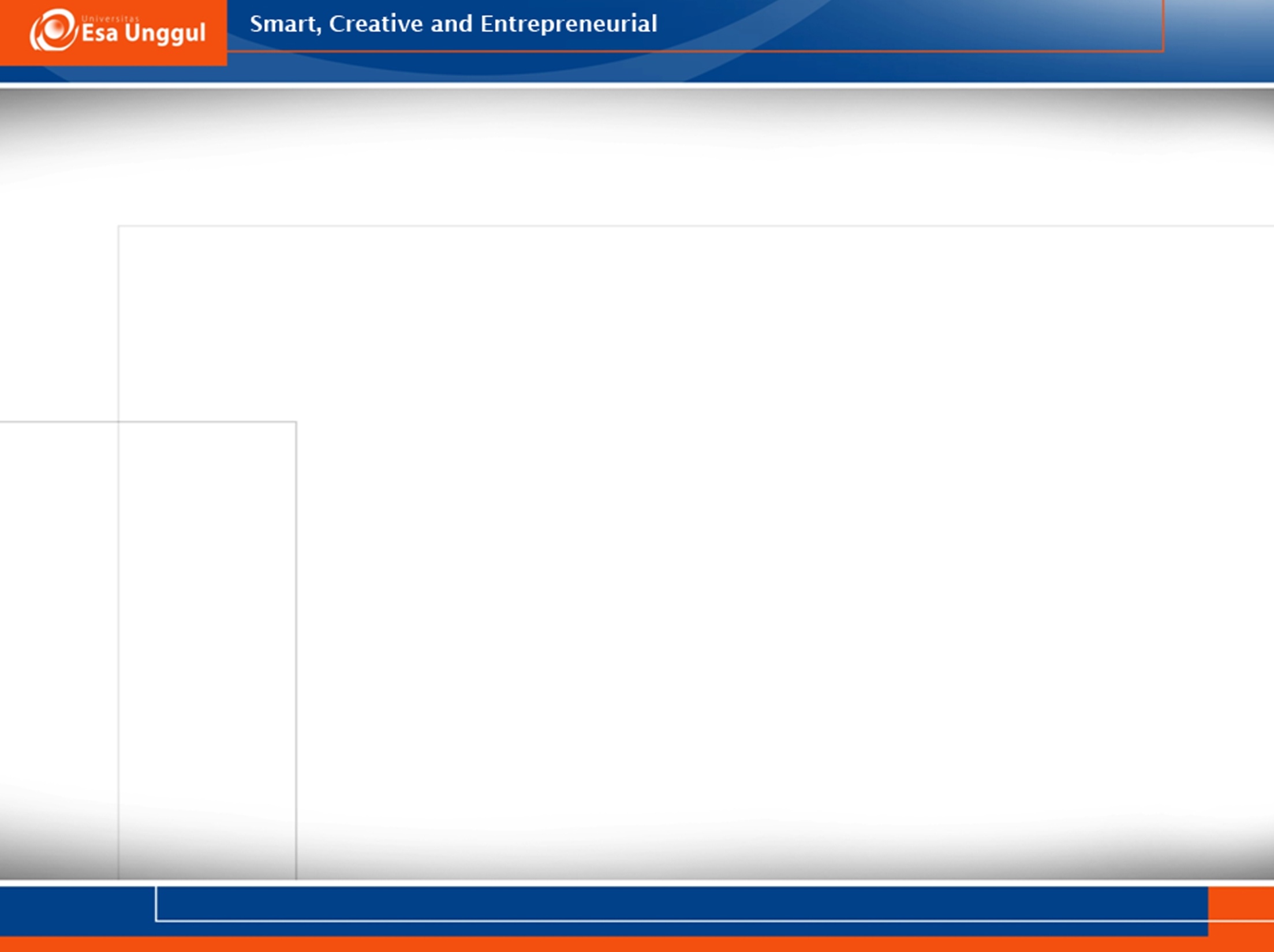 MEIOSIS I
TELOFASE I
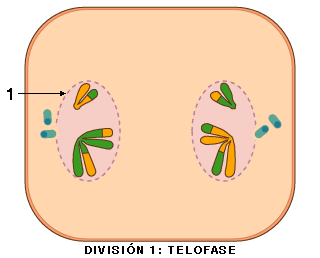 Kromosom yang masih terdiri dari dua kromatid berada di kutub.
Terbentuk membran nukleus yang diikuti oleh proses sitokinesis. 
Terbentuk dua sel anak. 
Setiap sel anak mengandung n kromosom sehingga pada akhir meiosis I terbentuk dua sel anak yang haploid.
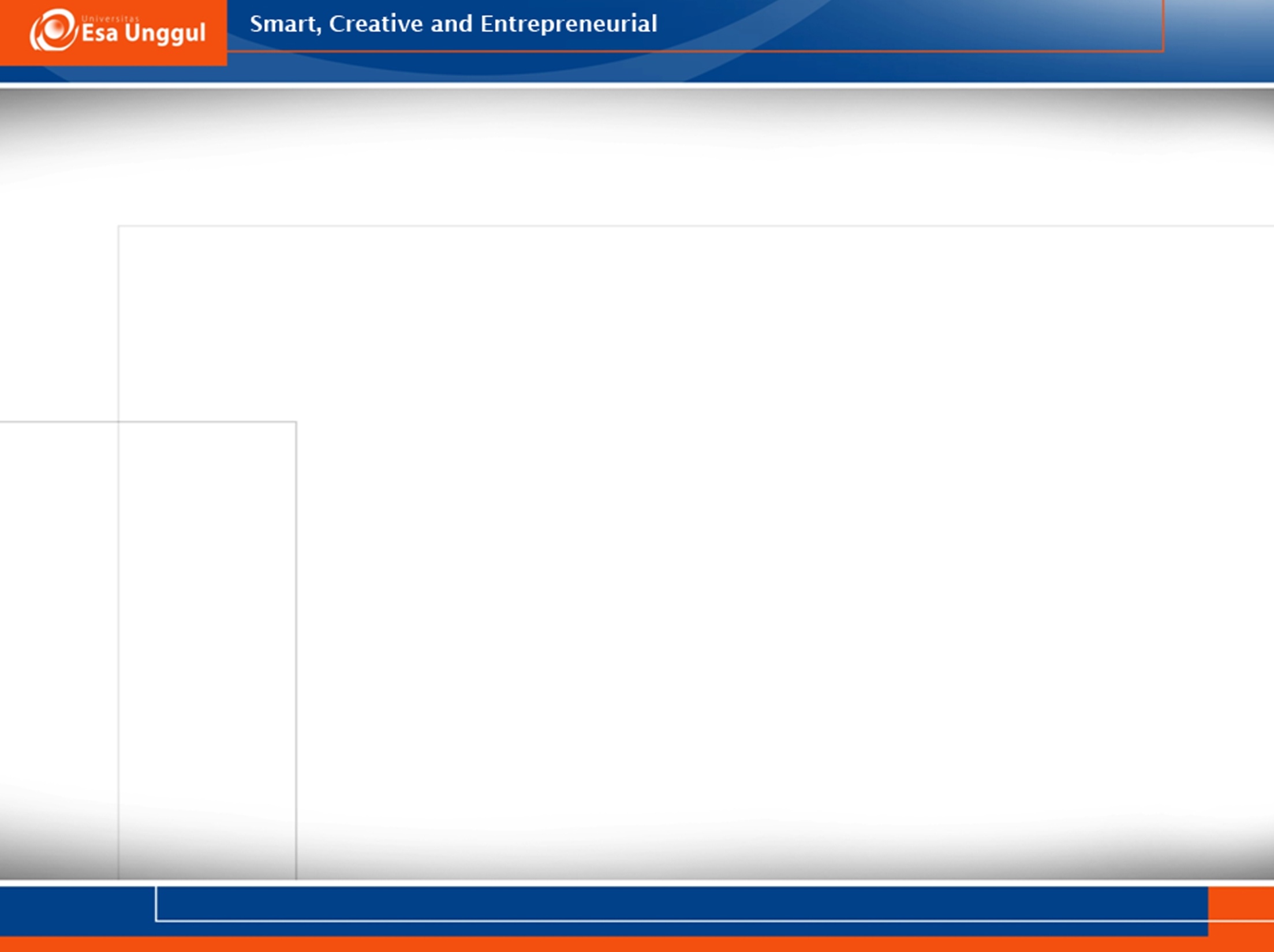 MEIOSIS II
Telofase II
Profase II
Anafase II
Metafase II
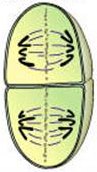 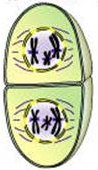 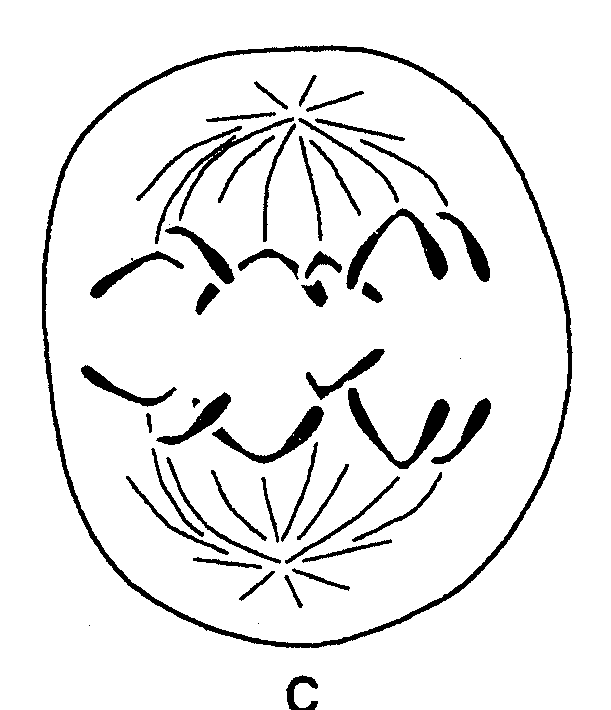 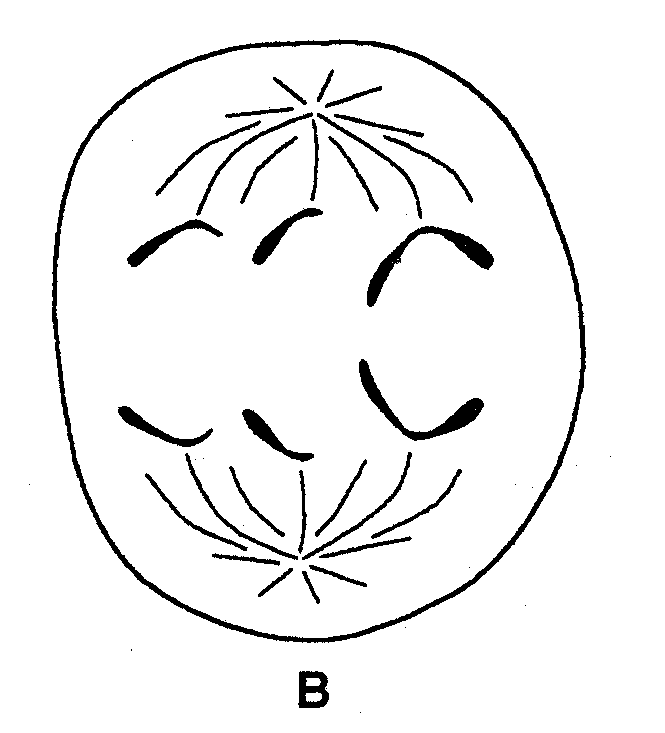 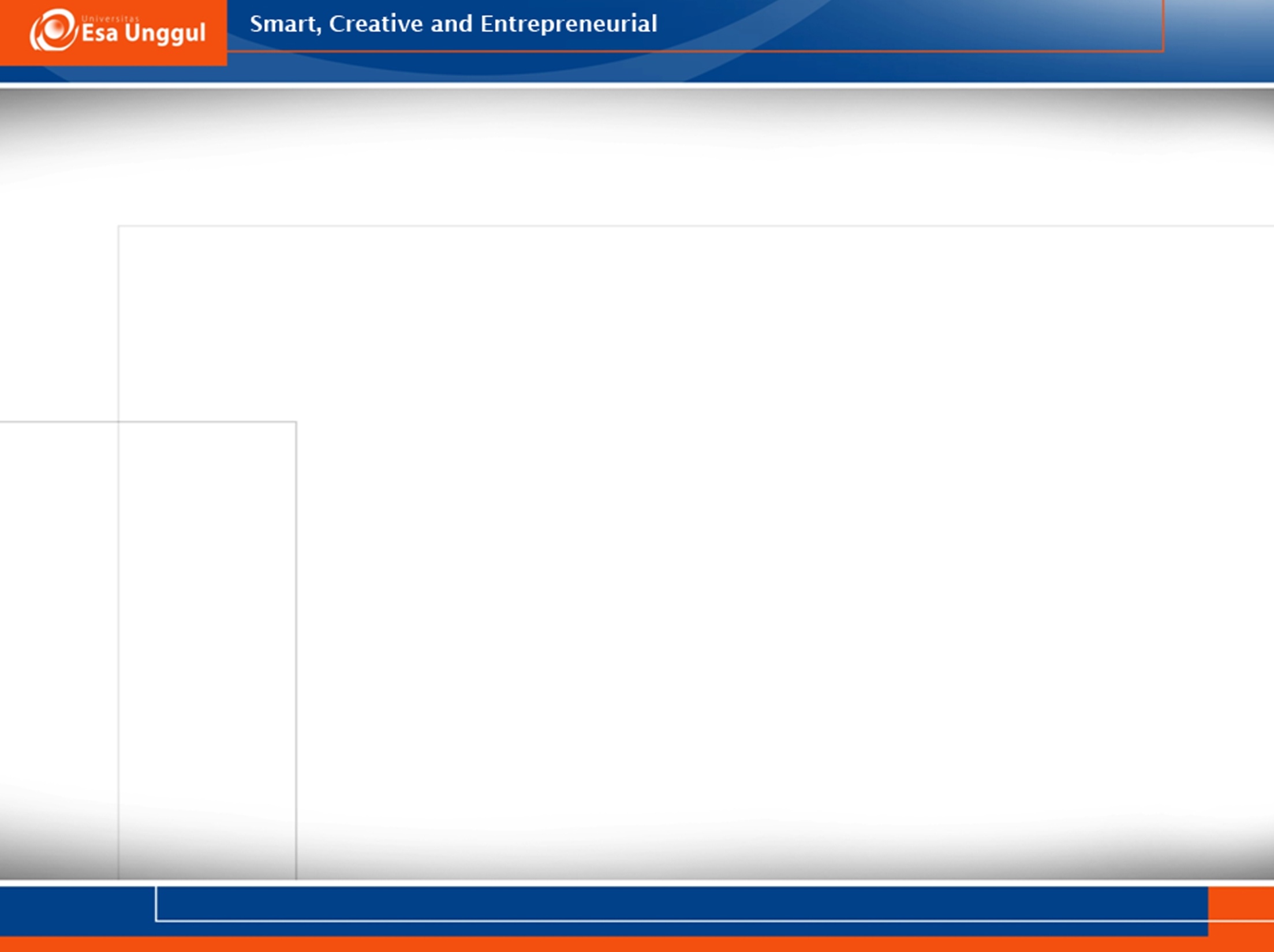 HASIL MEIOSIS
Satu sel induk yang diploid (2n) menjadi 4 sel anakan yang masing – masing haploid (n)
Jumlah kromosom sel anak setengah dari jumlah kromosom sel induknya.
Pembelahan meiosis hanya terjadi pada sel – sel generatif atau sel – sel gamet seperti sperma dan ovum (sel telur).
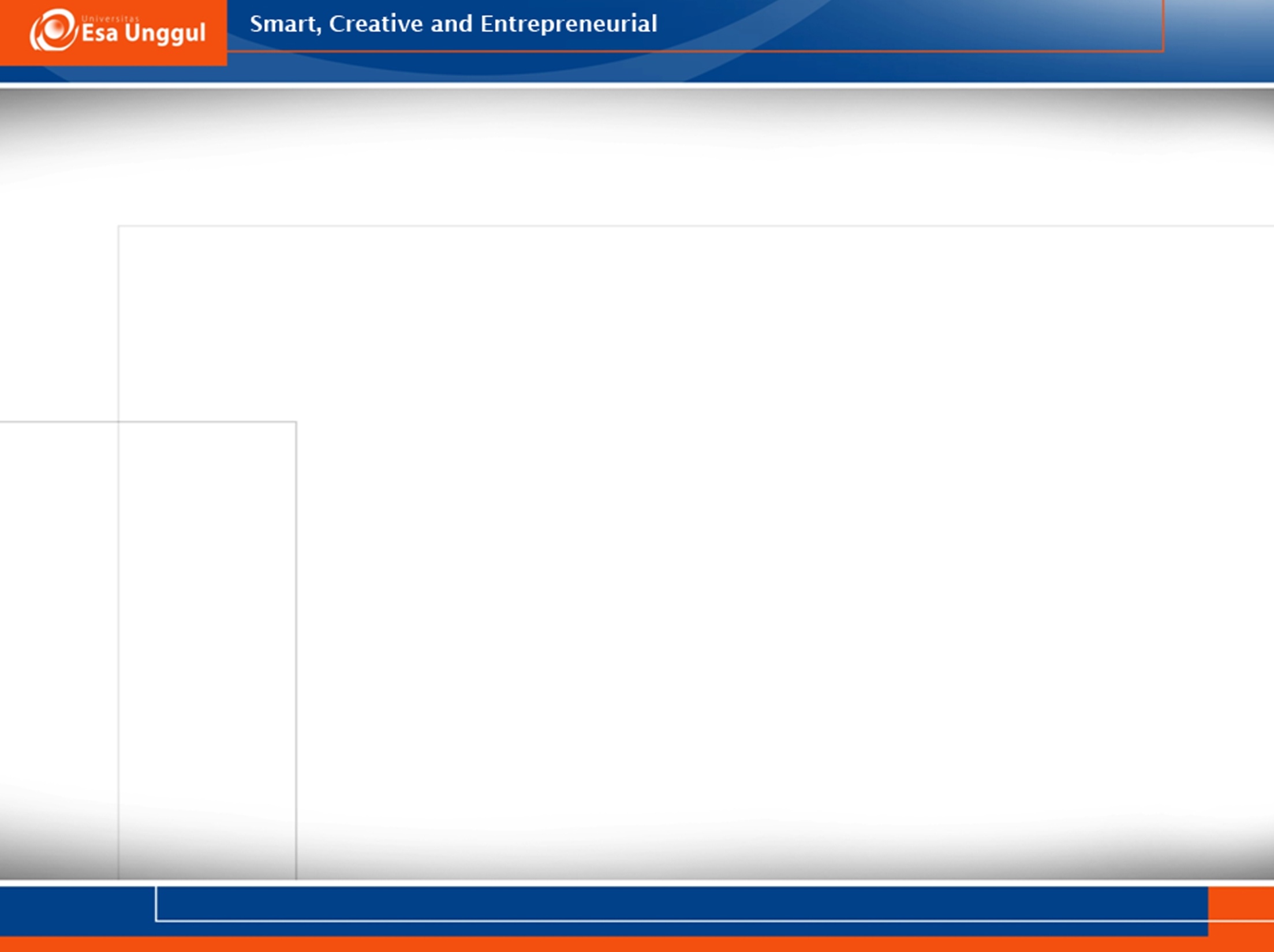 Perbedaan Mitosis dan Meiosis